Overzicht KOKW 2016
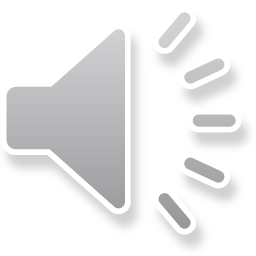 Eindelijk de buitenrestauratie
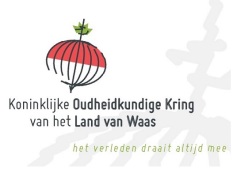 VOS tentoonstelling BIB
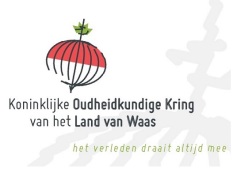 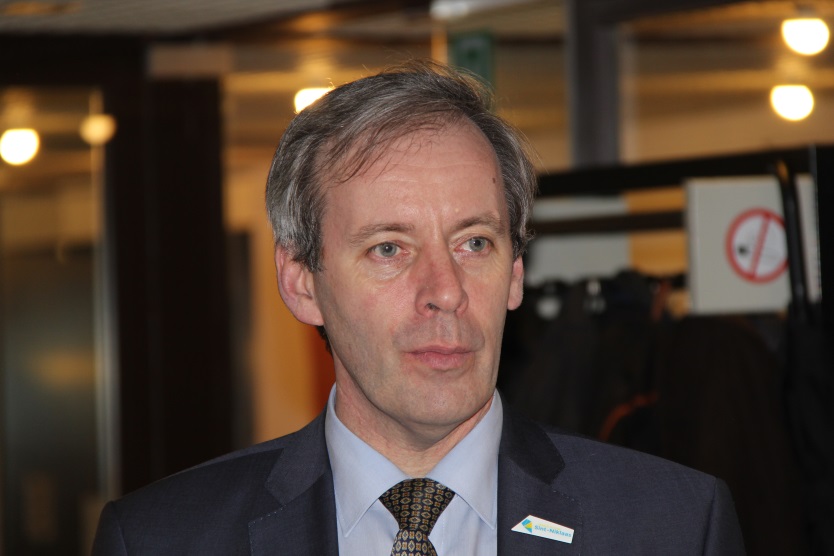 8 januari  2016
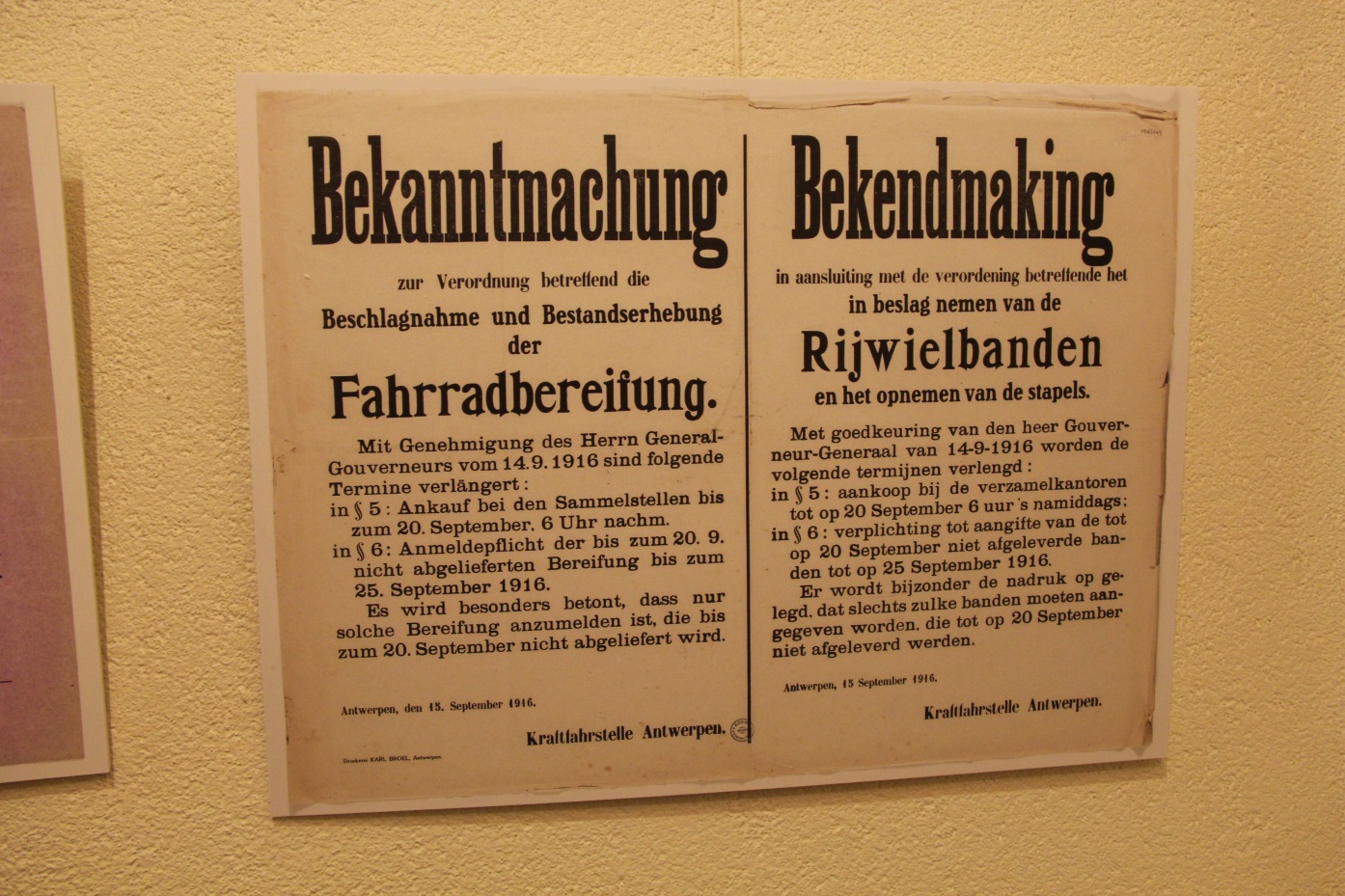 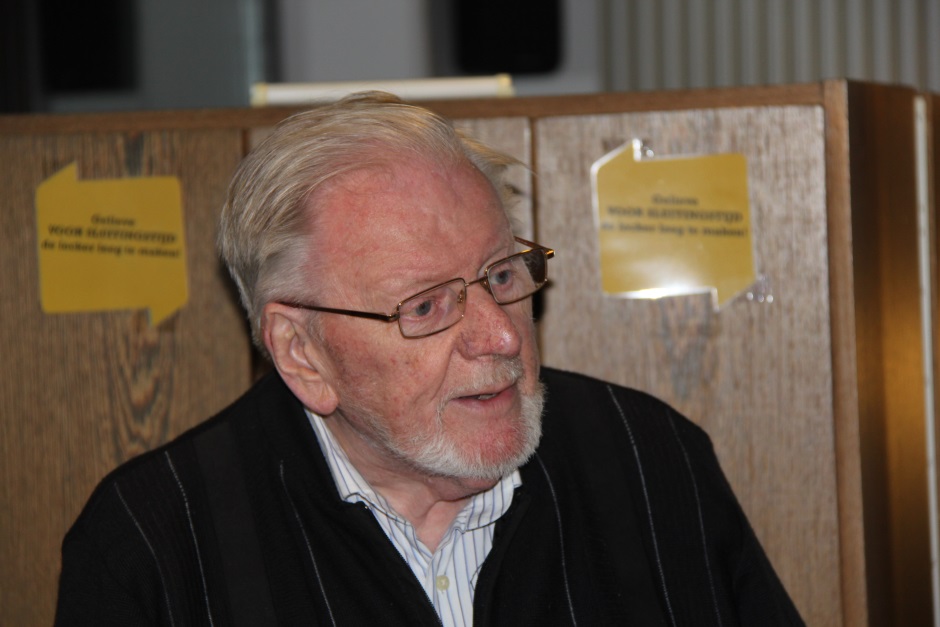 Hattinga tentoonstelling
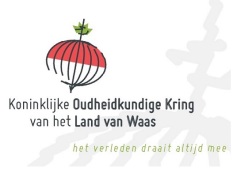 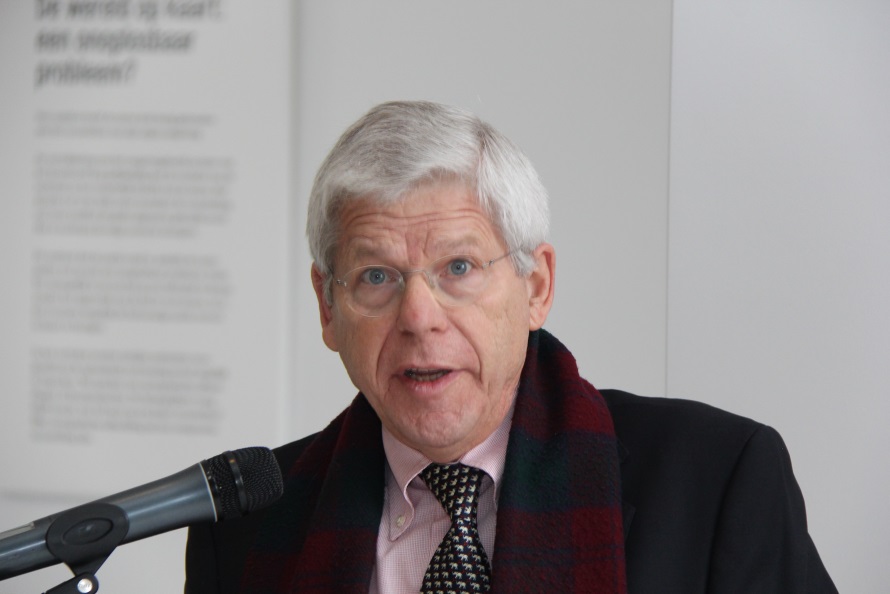 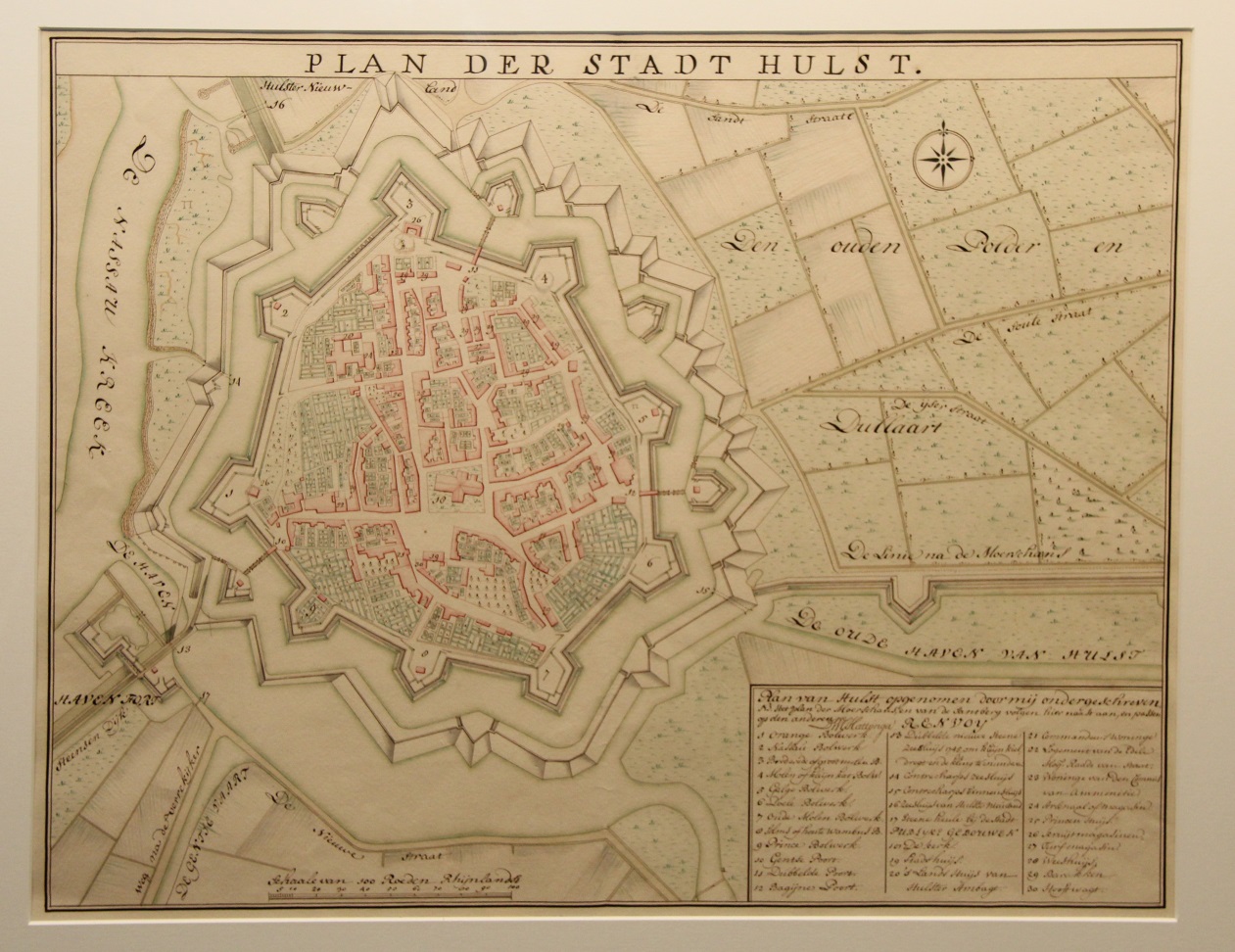 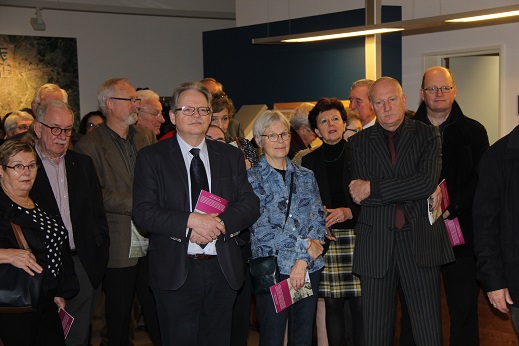 Opening 31 januari 2016
Hattinga tentoonstelling
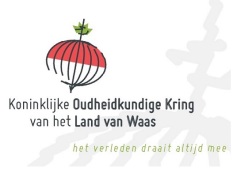 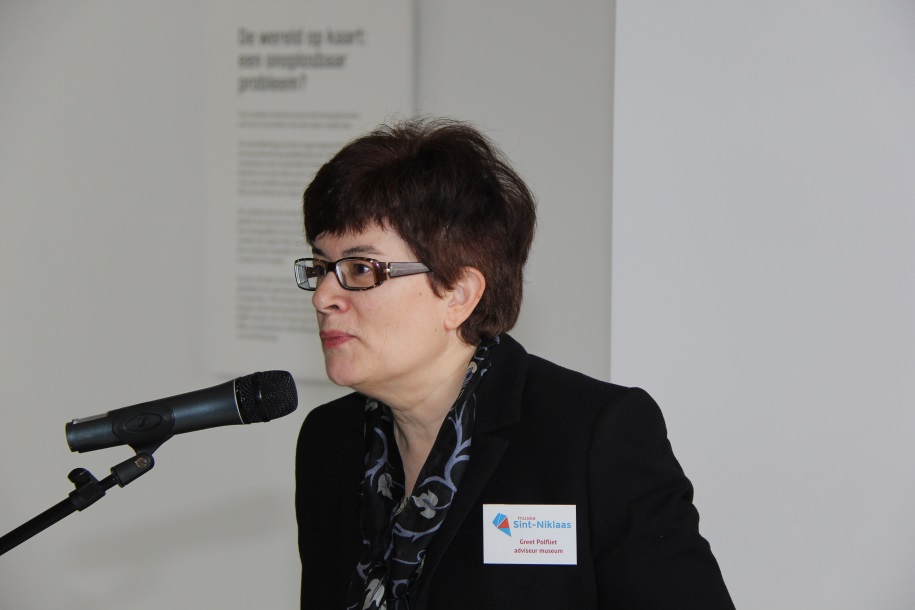 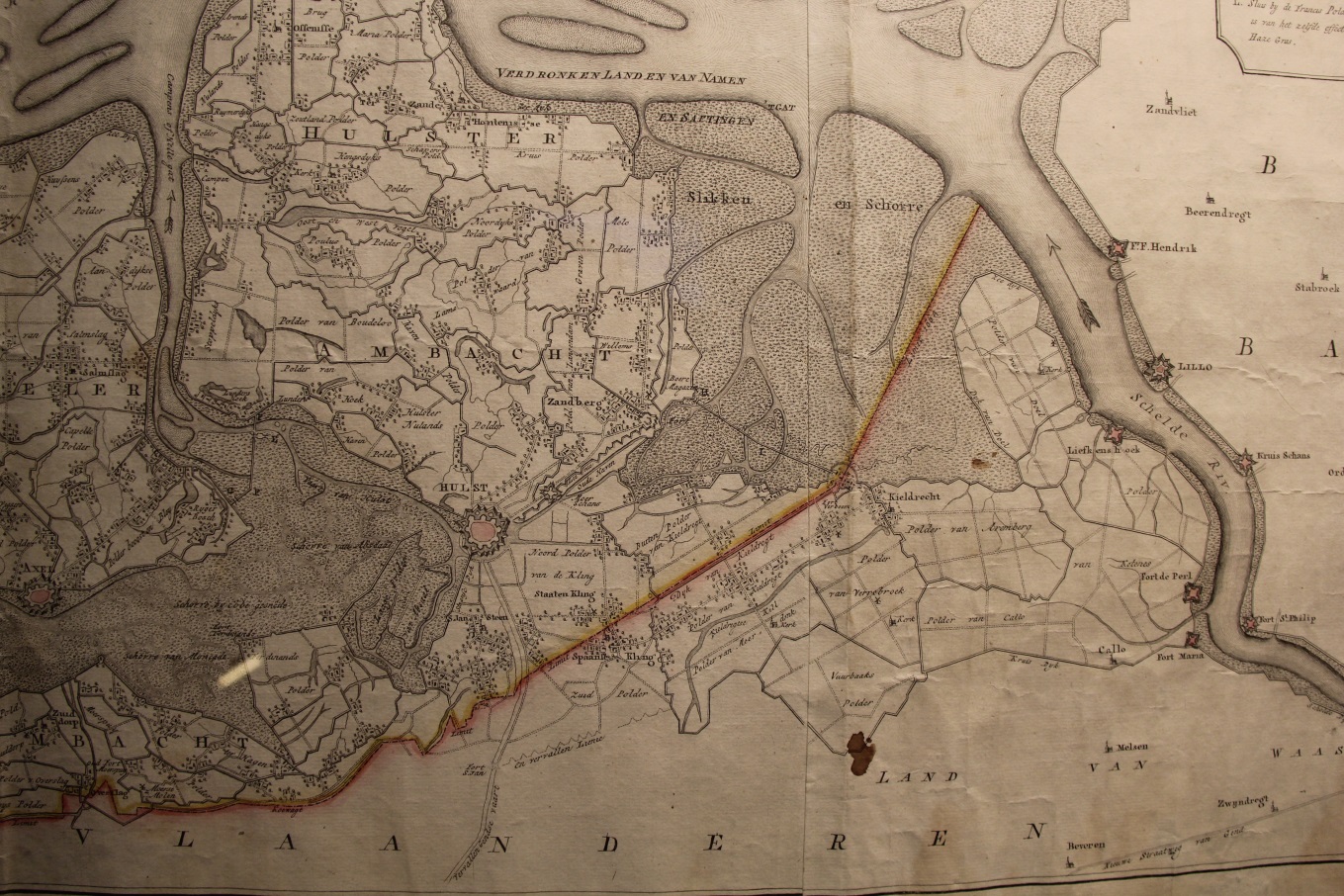 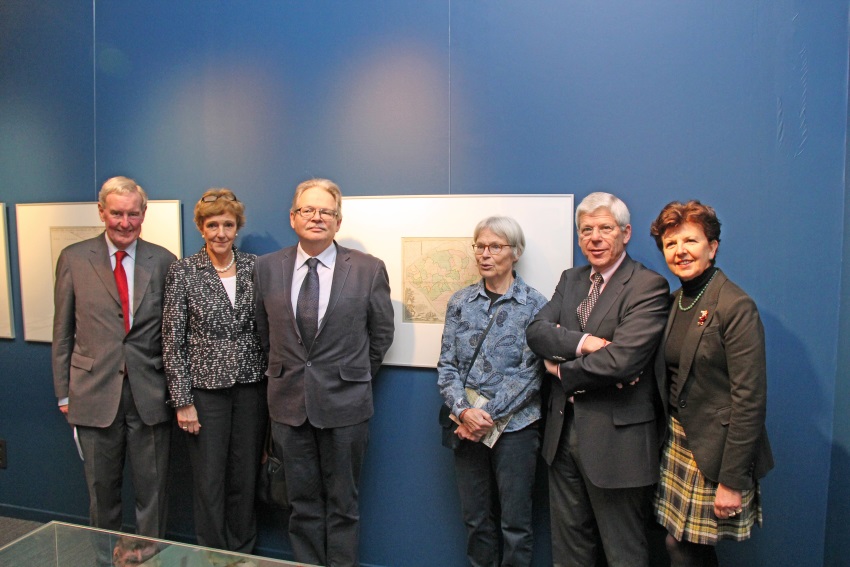 Opening 31 januari 2016
AV KOKW
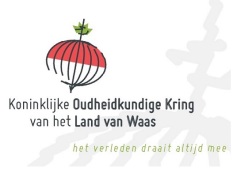 13 maart 2016
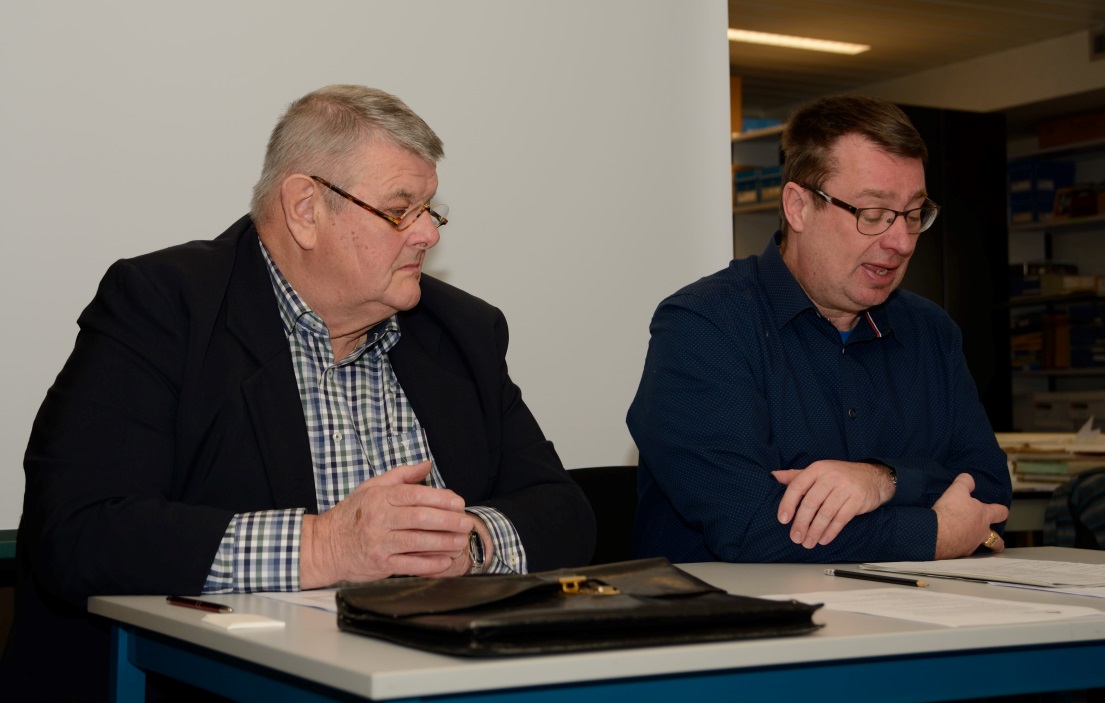 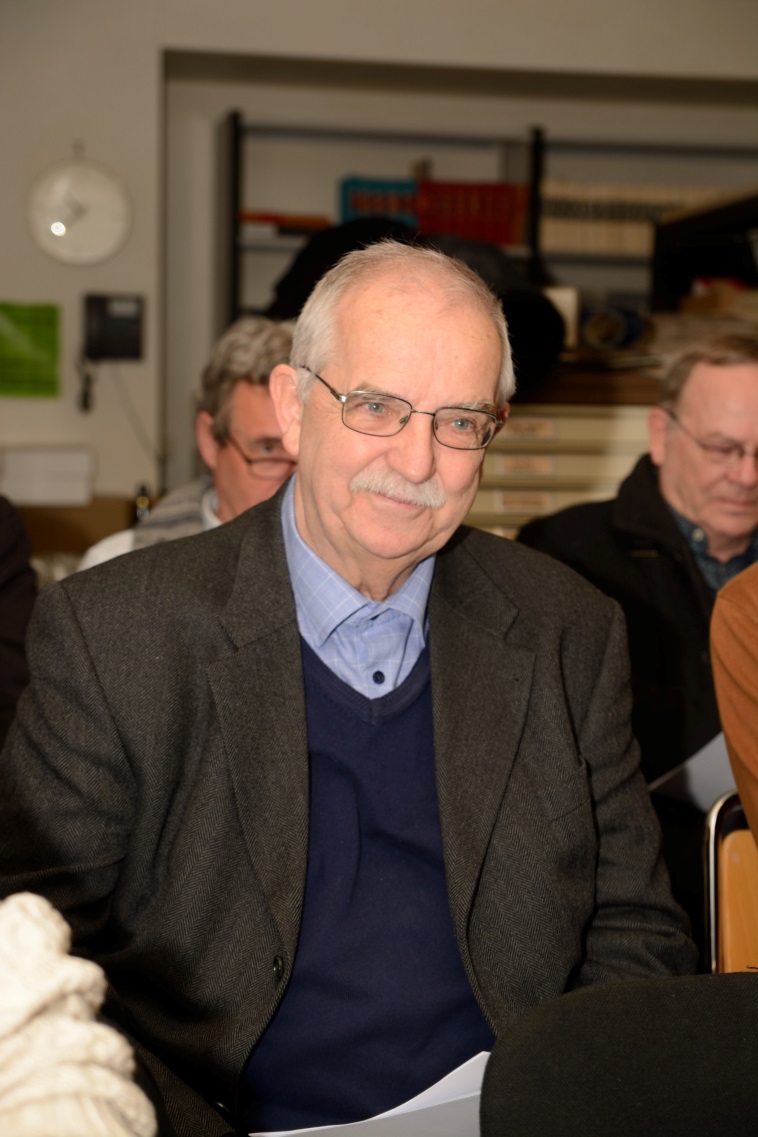 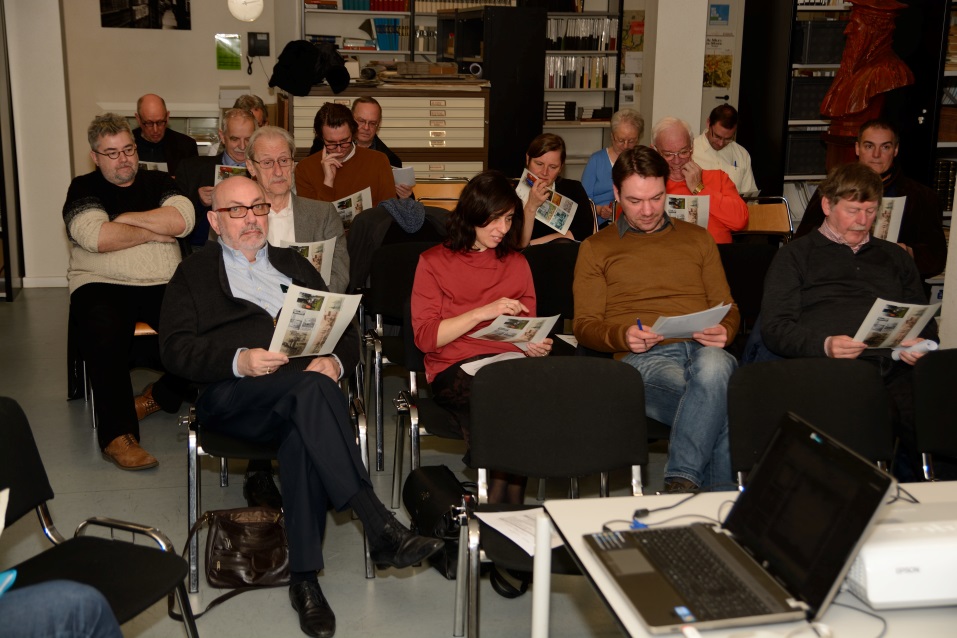 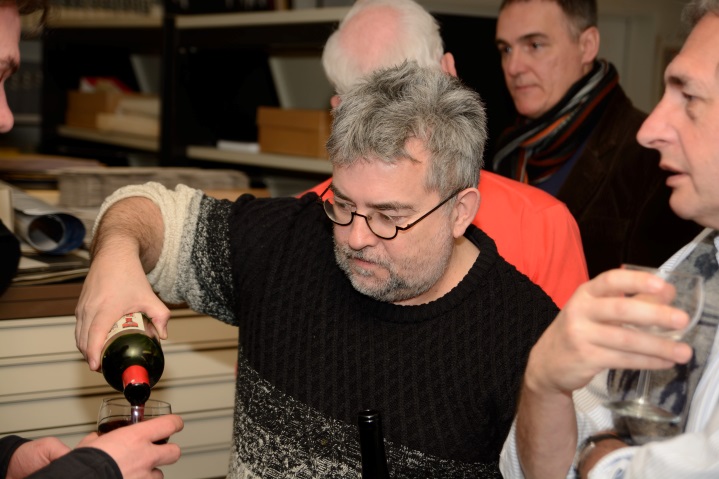 Mercatorlezing
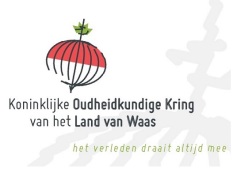 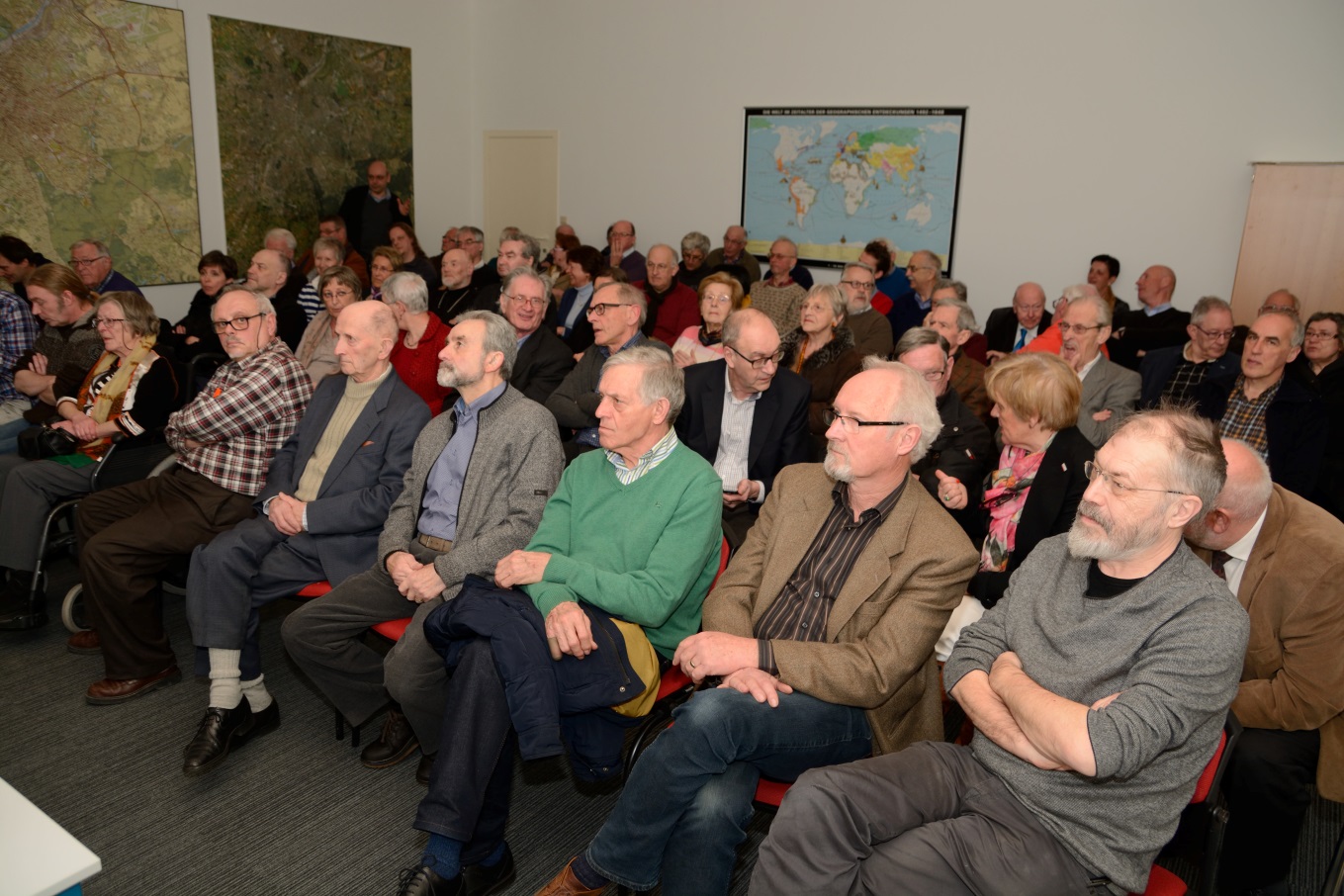 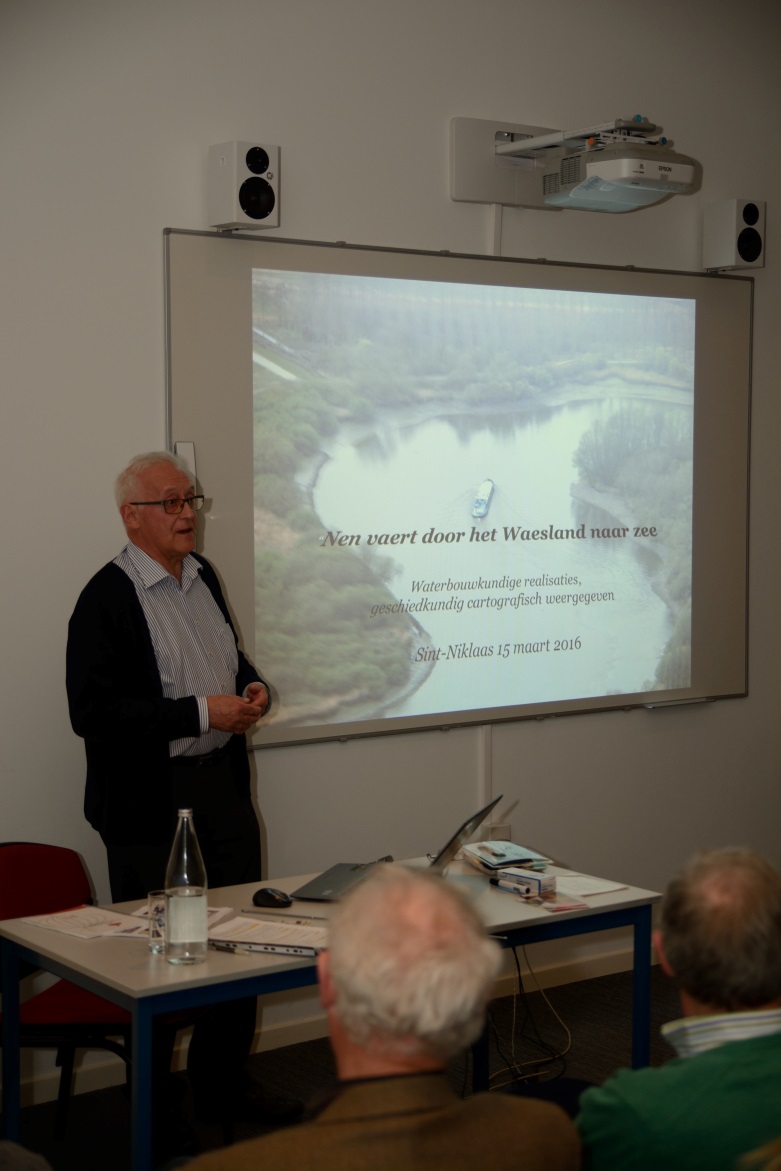 15 maart 2016
Viering Ludo Hemelaer
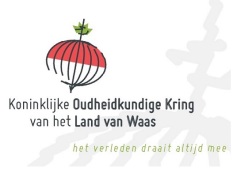 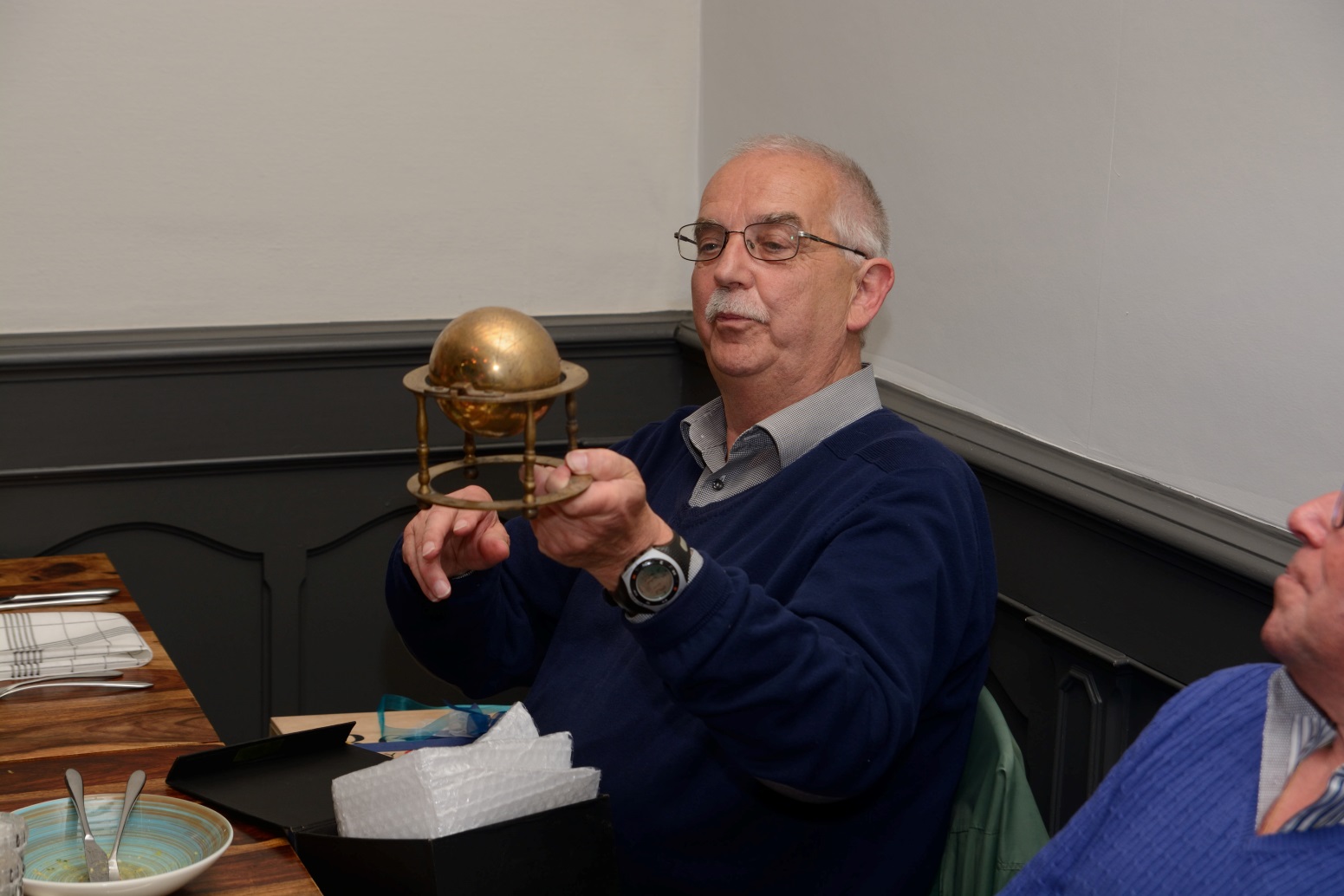 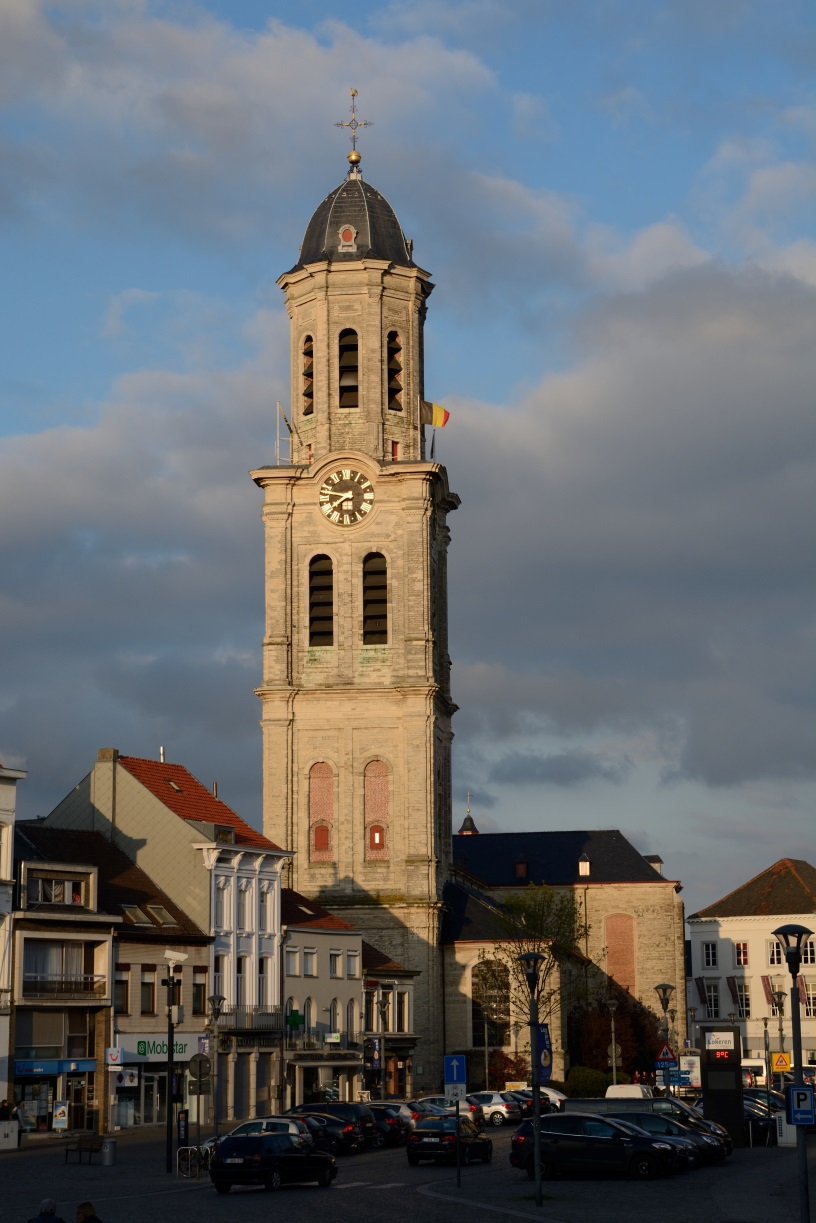 16 april 2016
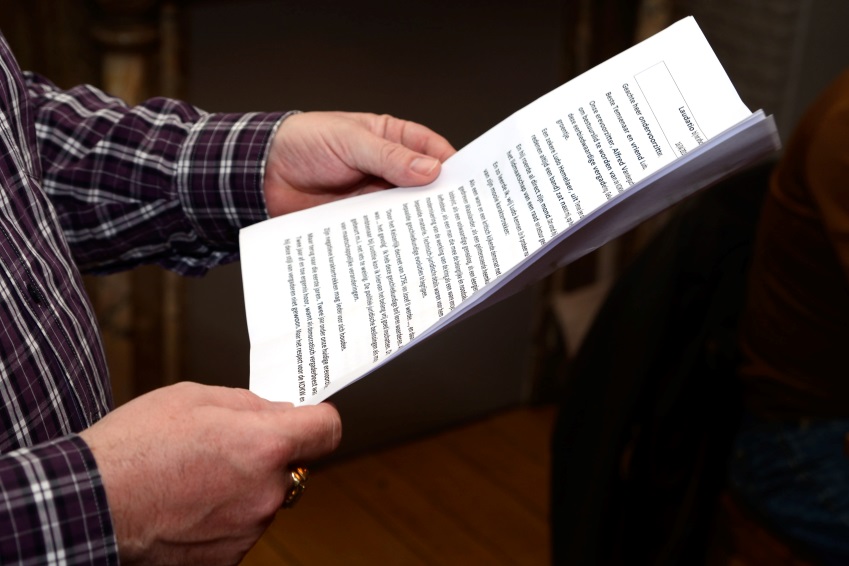 Ledenreis Cassel Poperinge
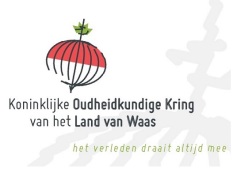 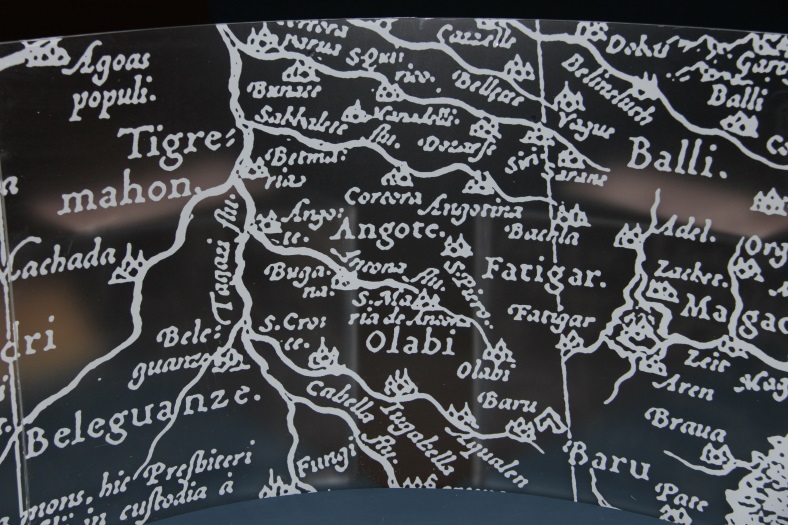 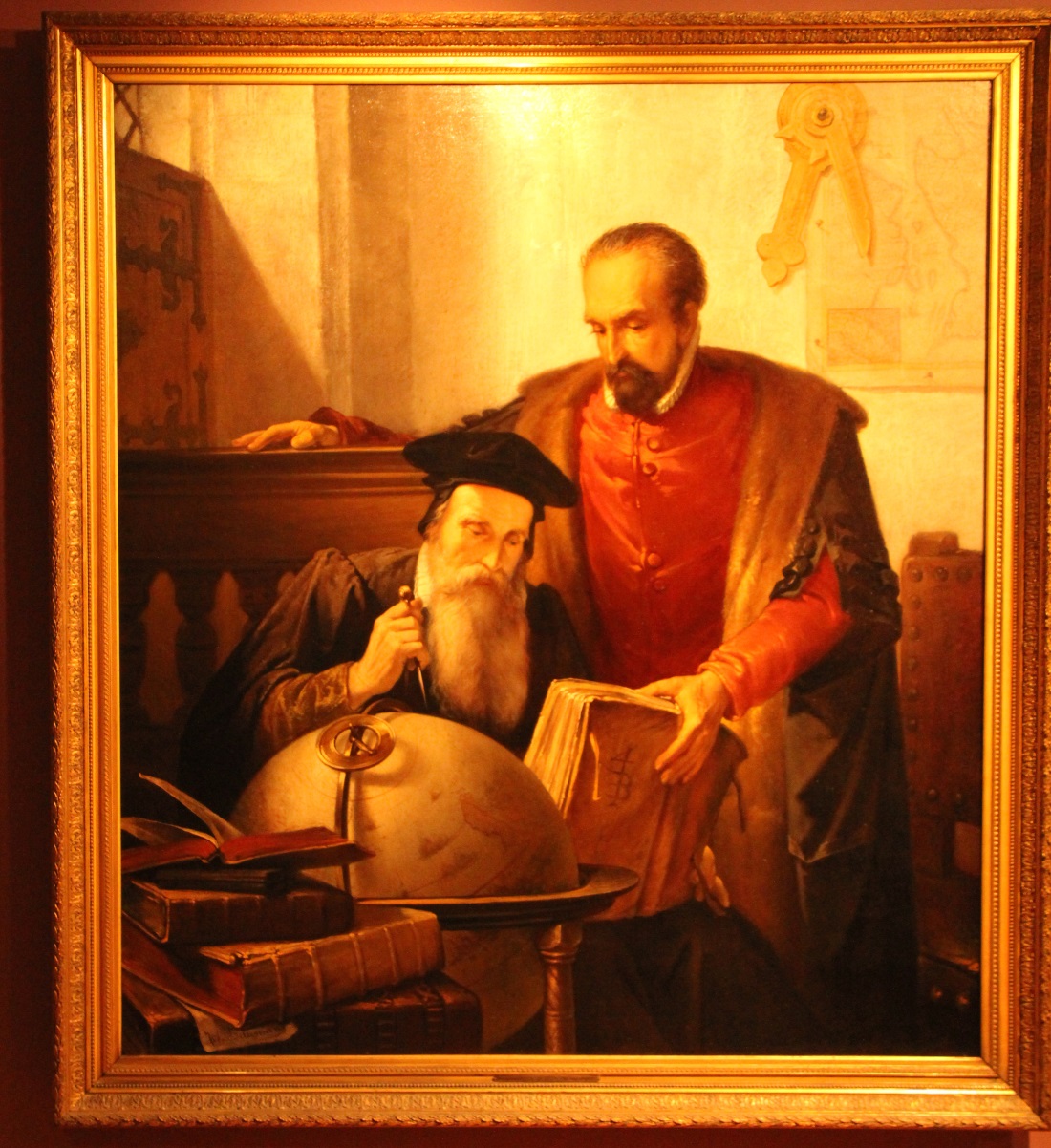 19 april 2016
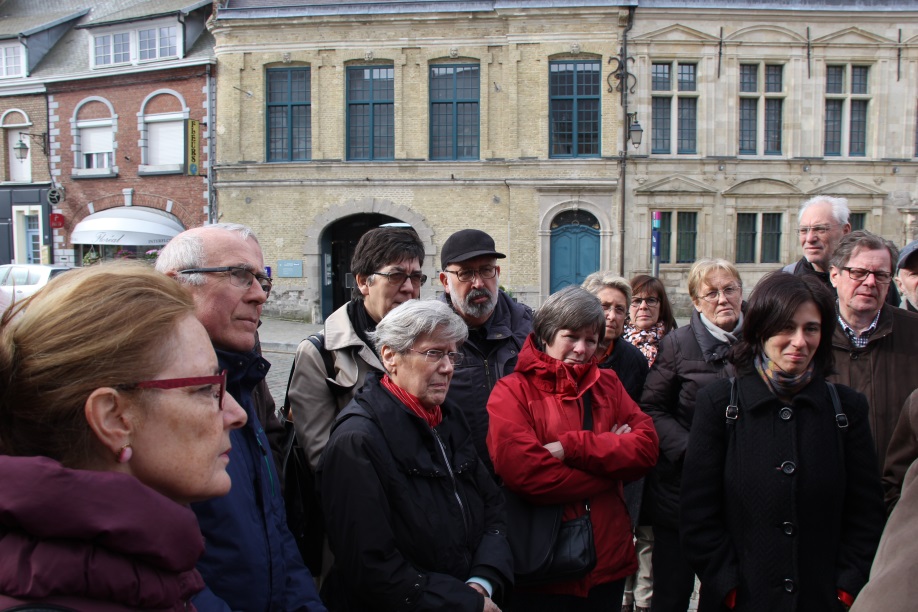 Ledenreis Cassel Poperinge
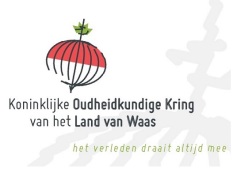 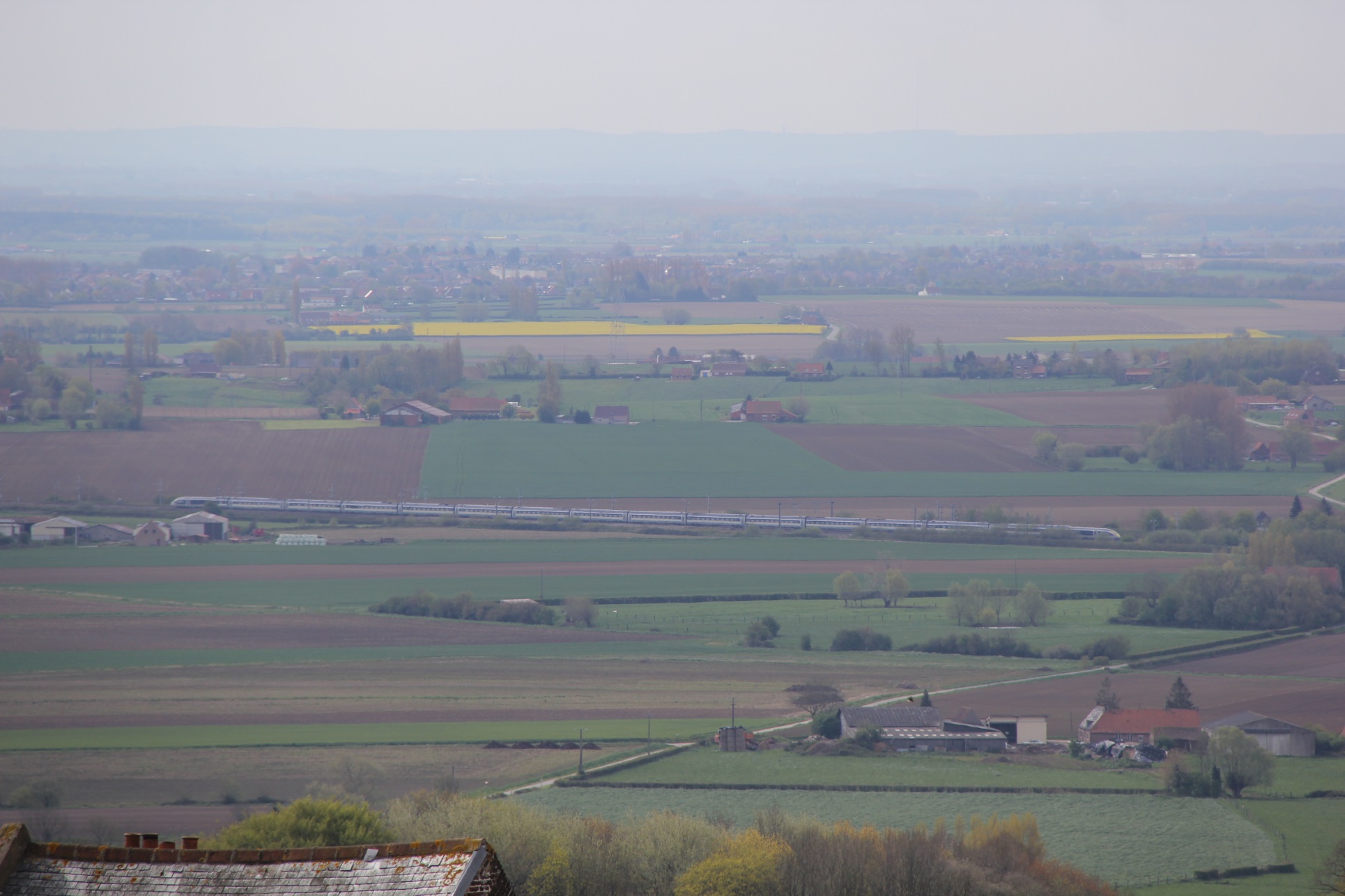 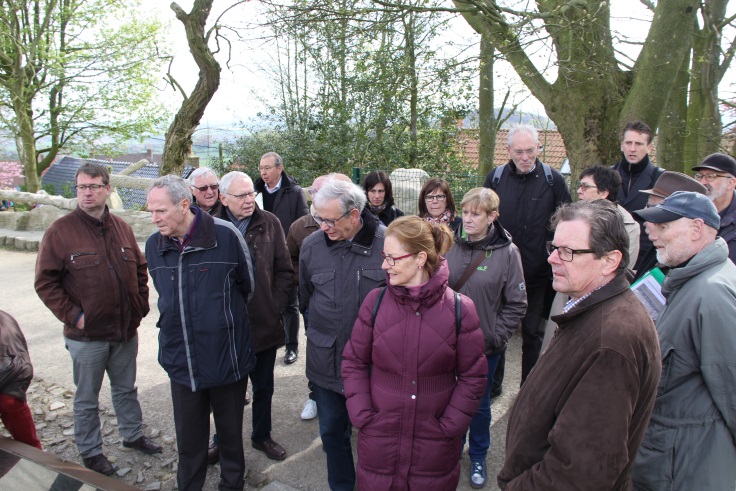 19 april 2016
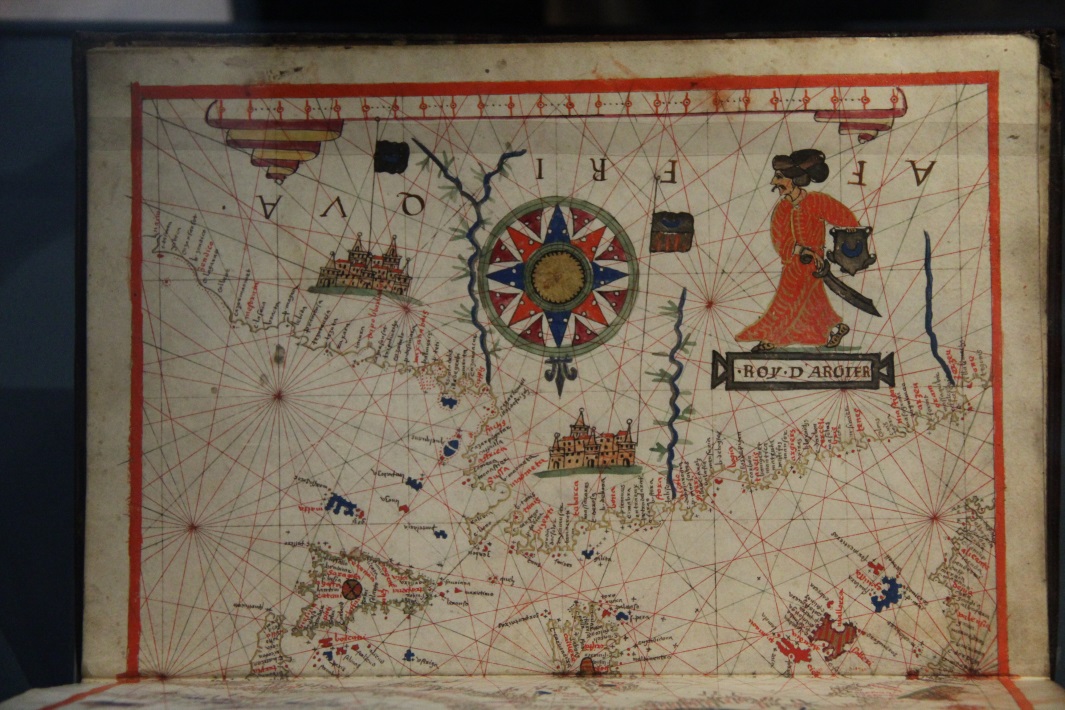 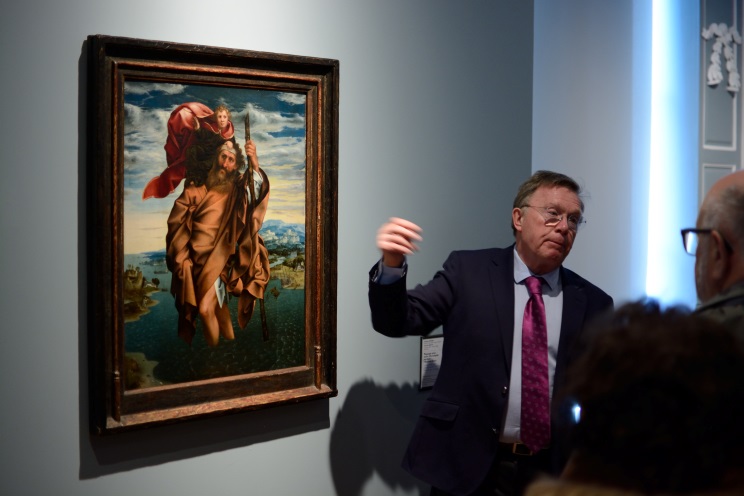 Ledenreis Cassel Poperinge
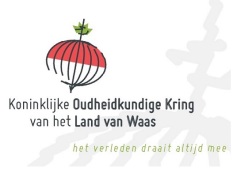 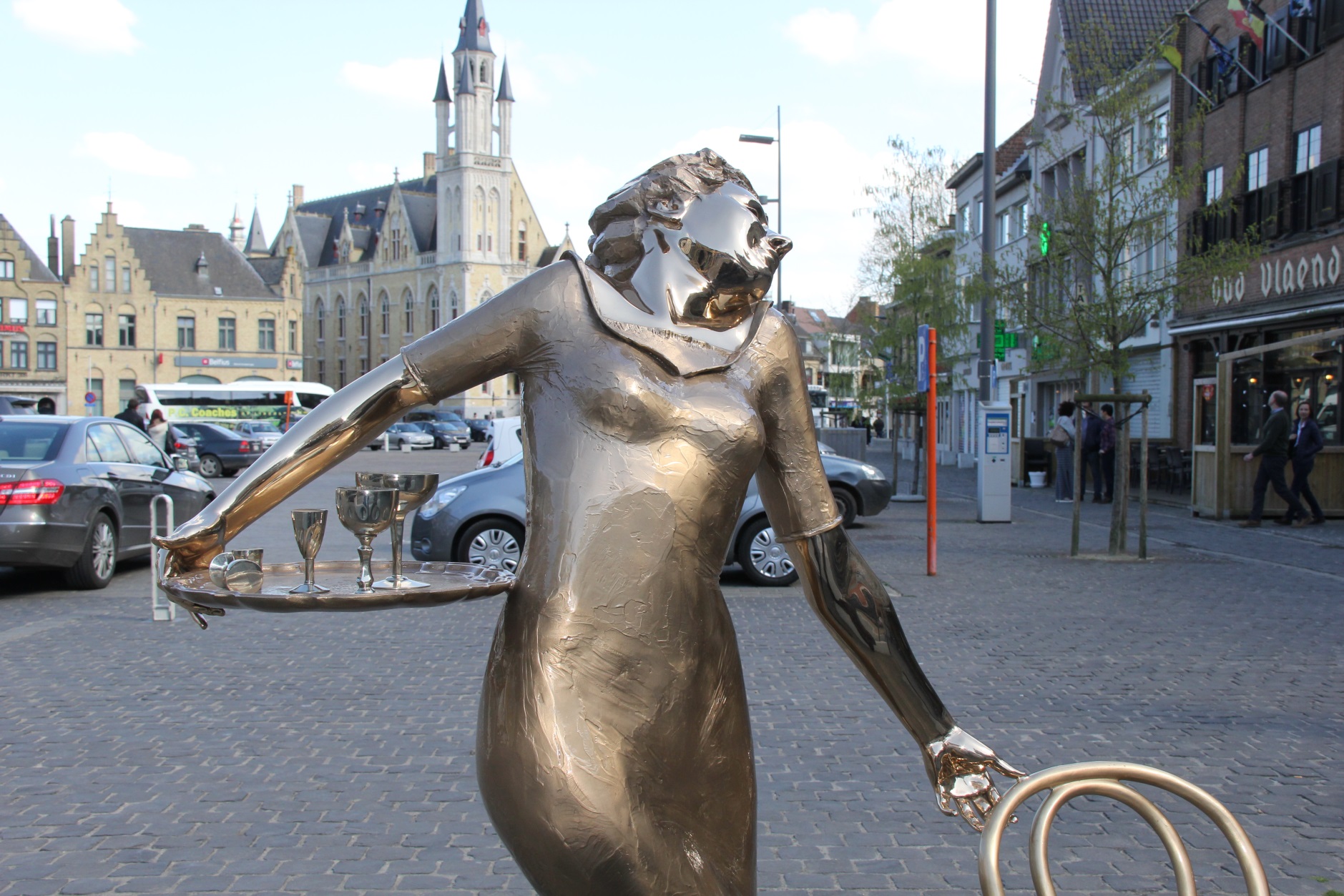 19 april 2016
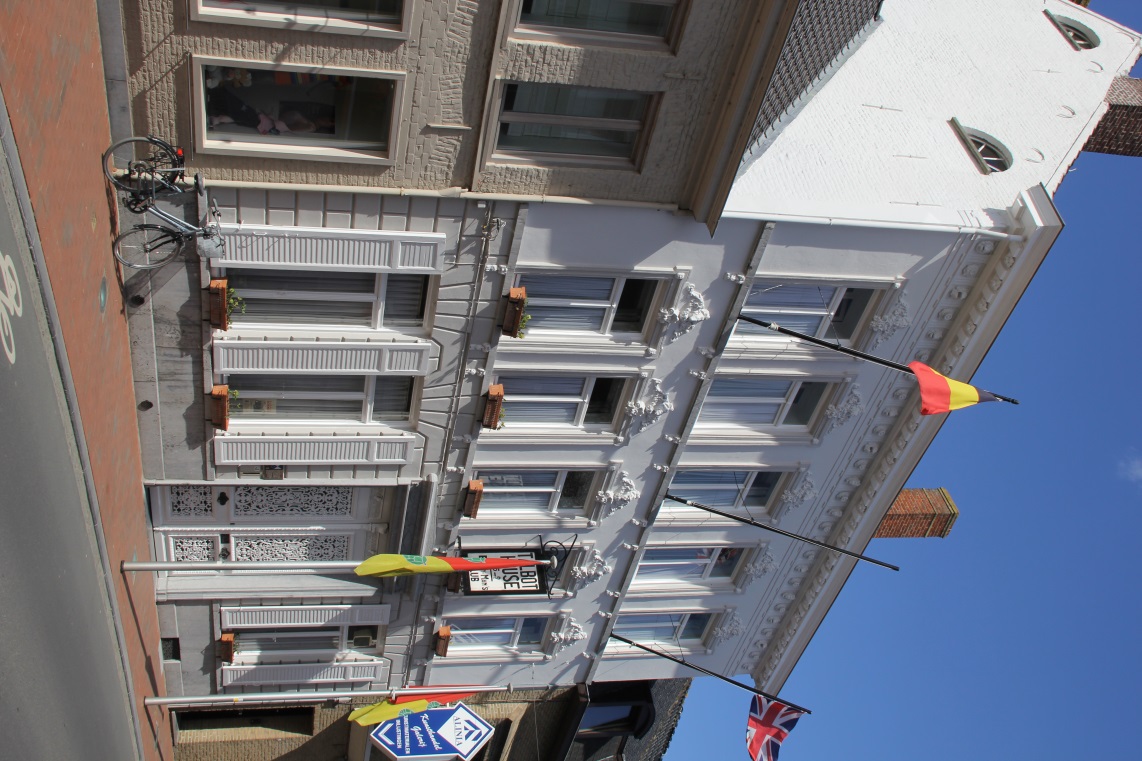 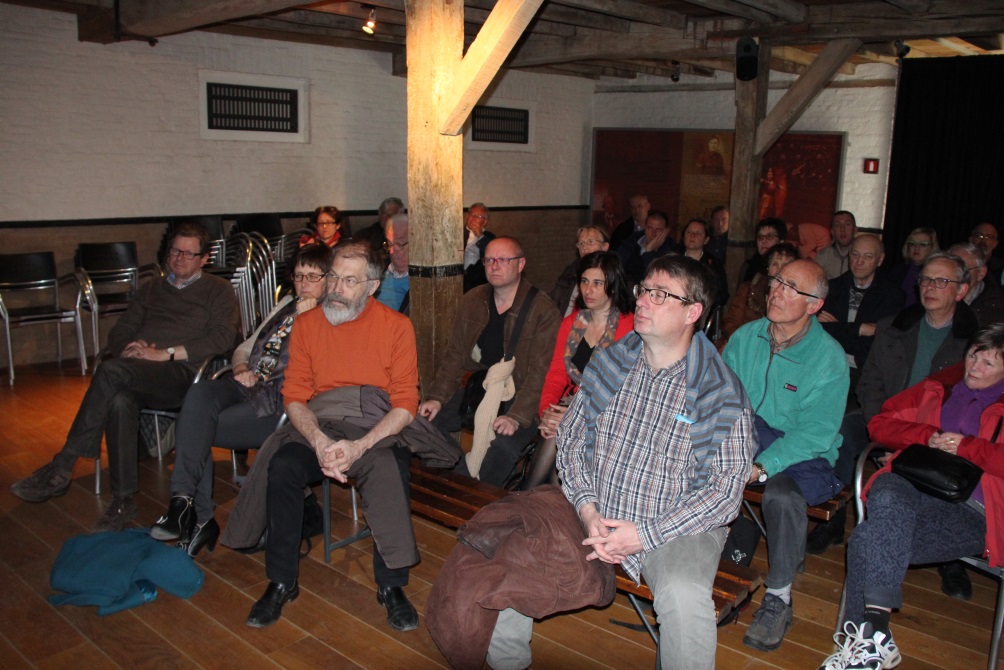 Ledenreis Cassel Poperinge
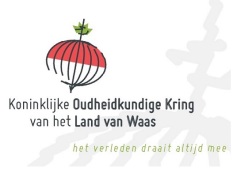 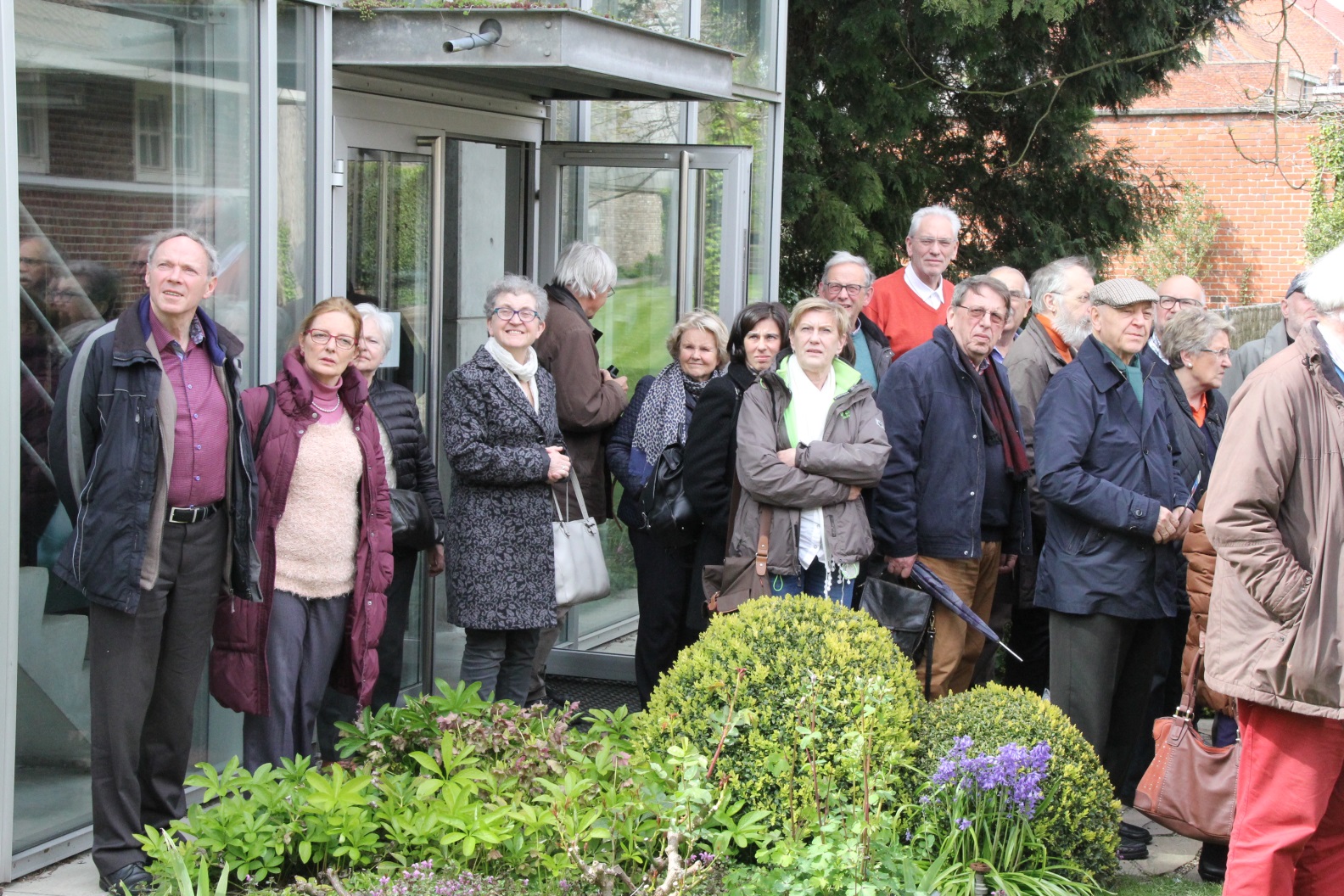 19 april 2016
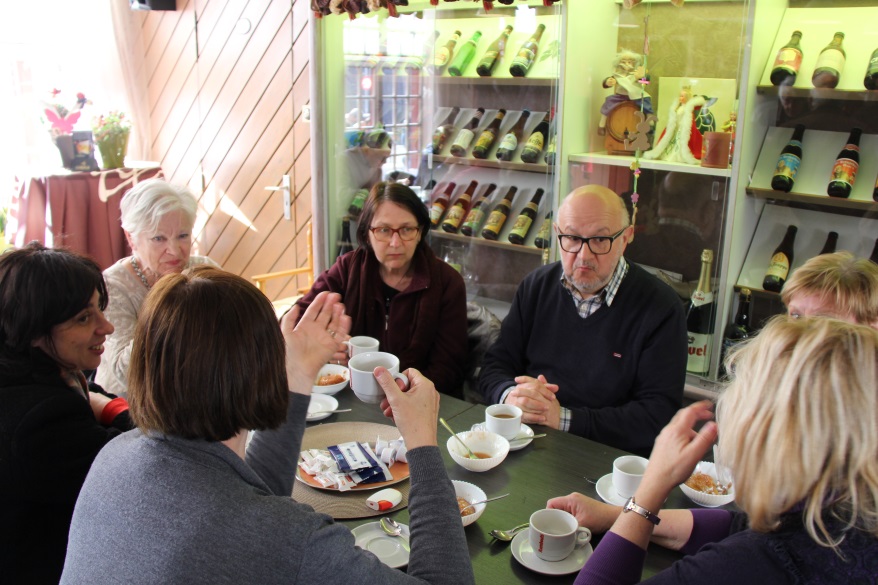 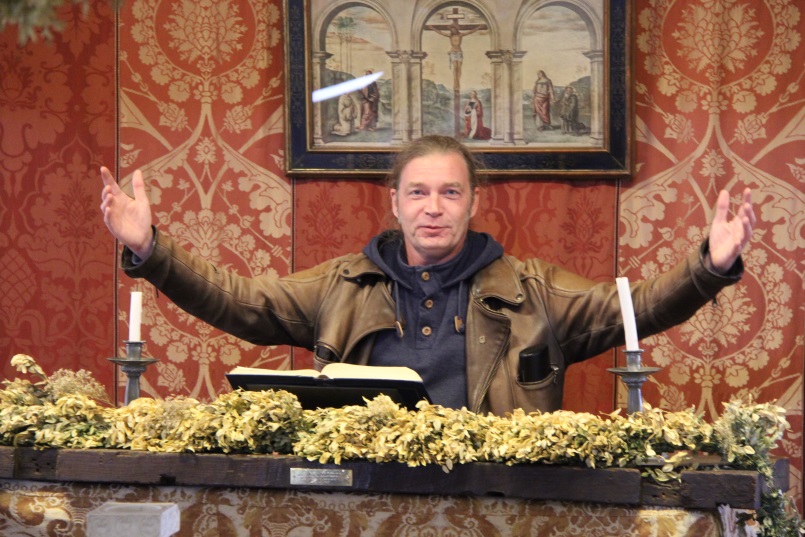 Ledenreis Cassel Poperinge
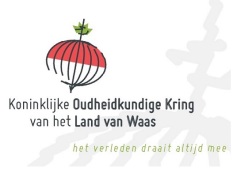 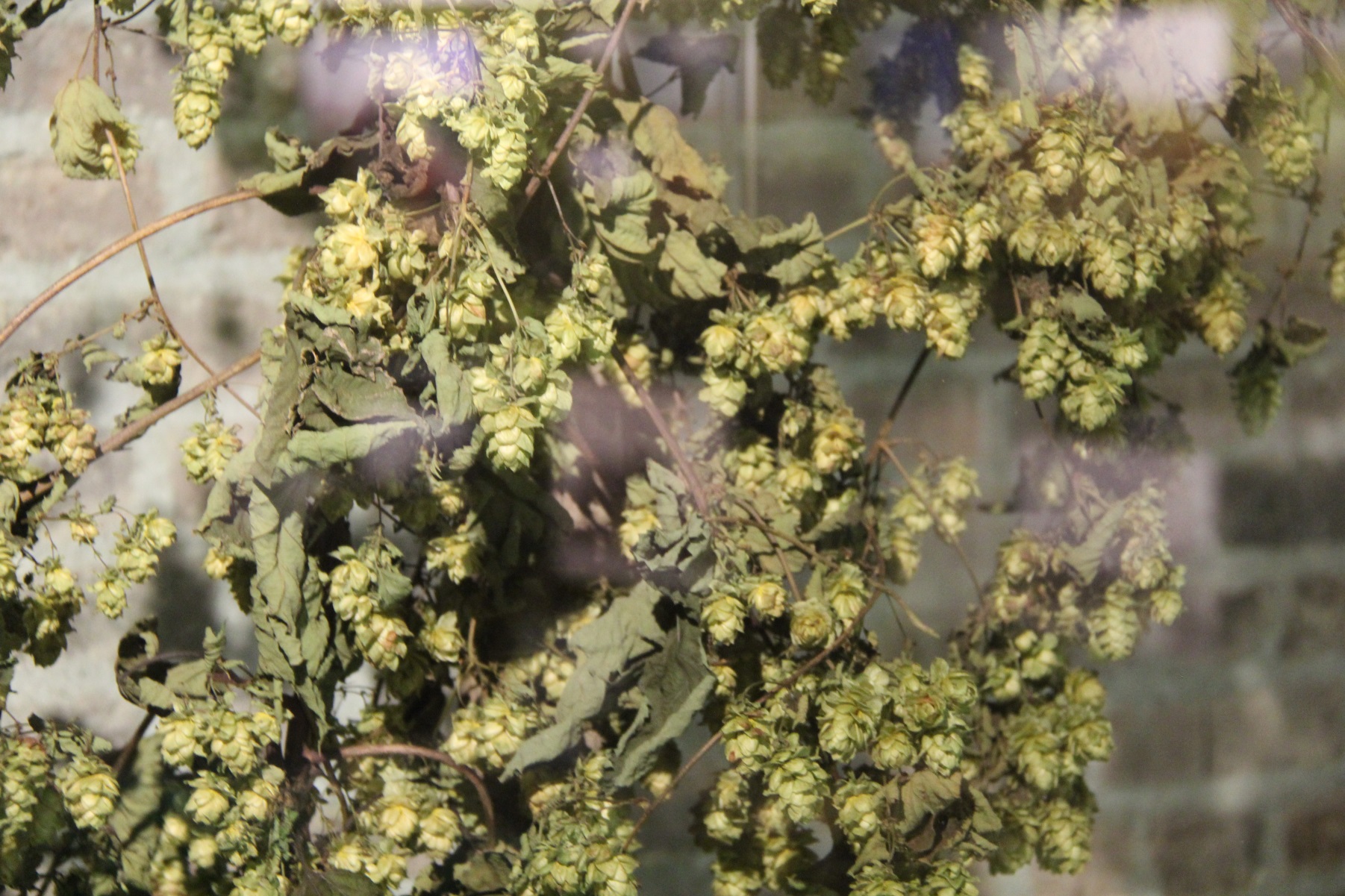 19 april 2016
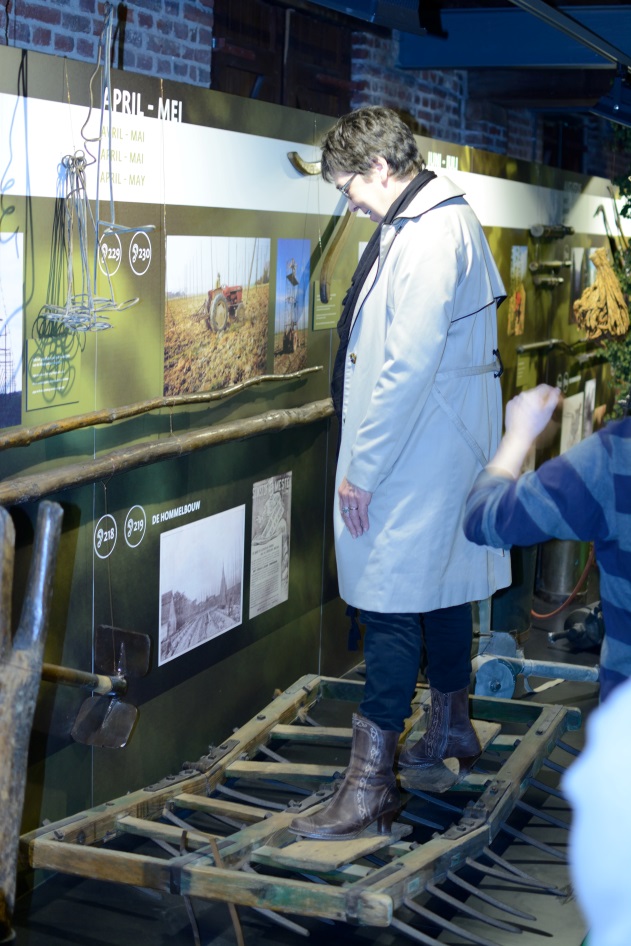 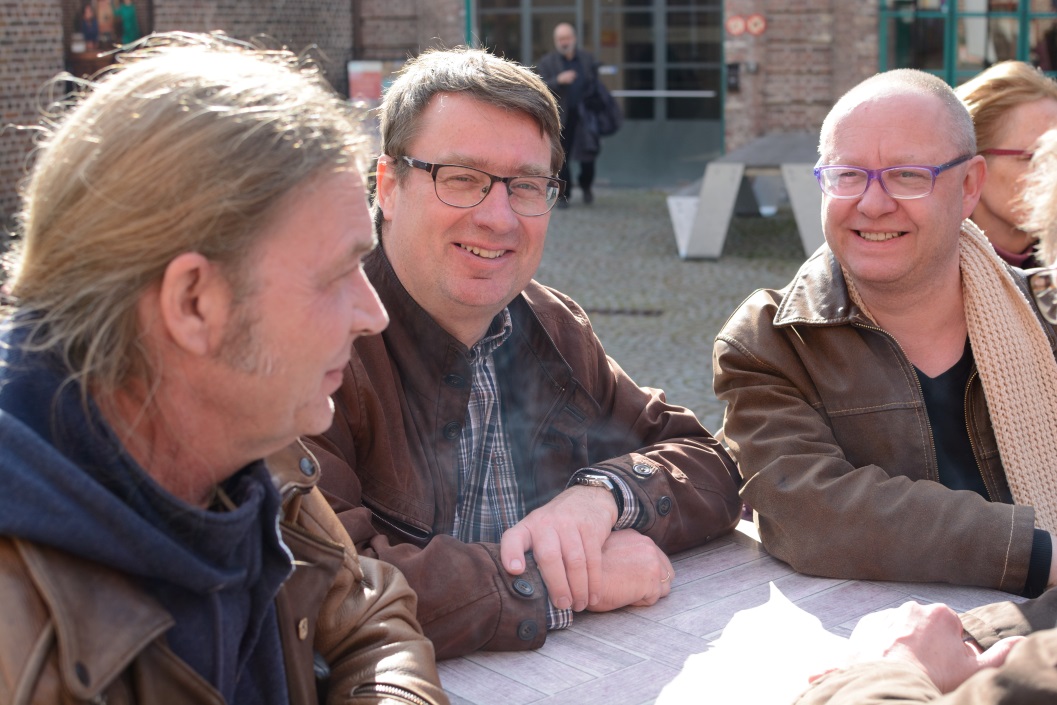 Ledenreis Cassel Poperinge
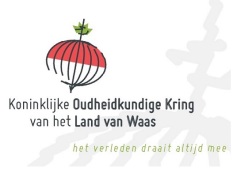 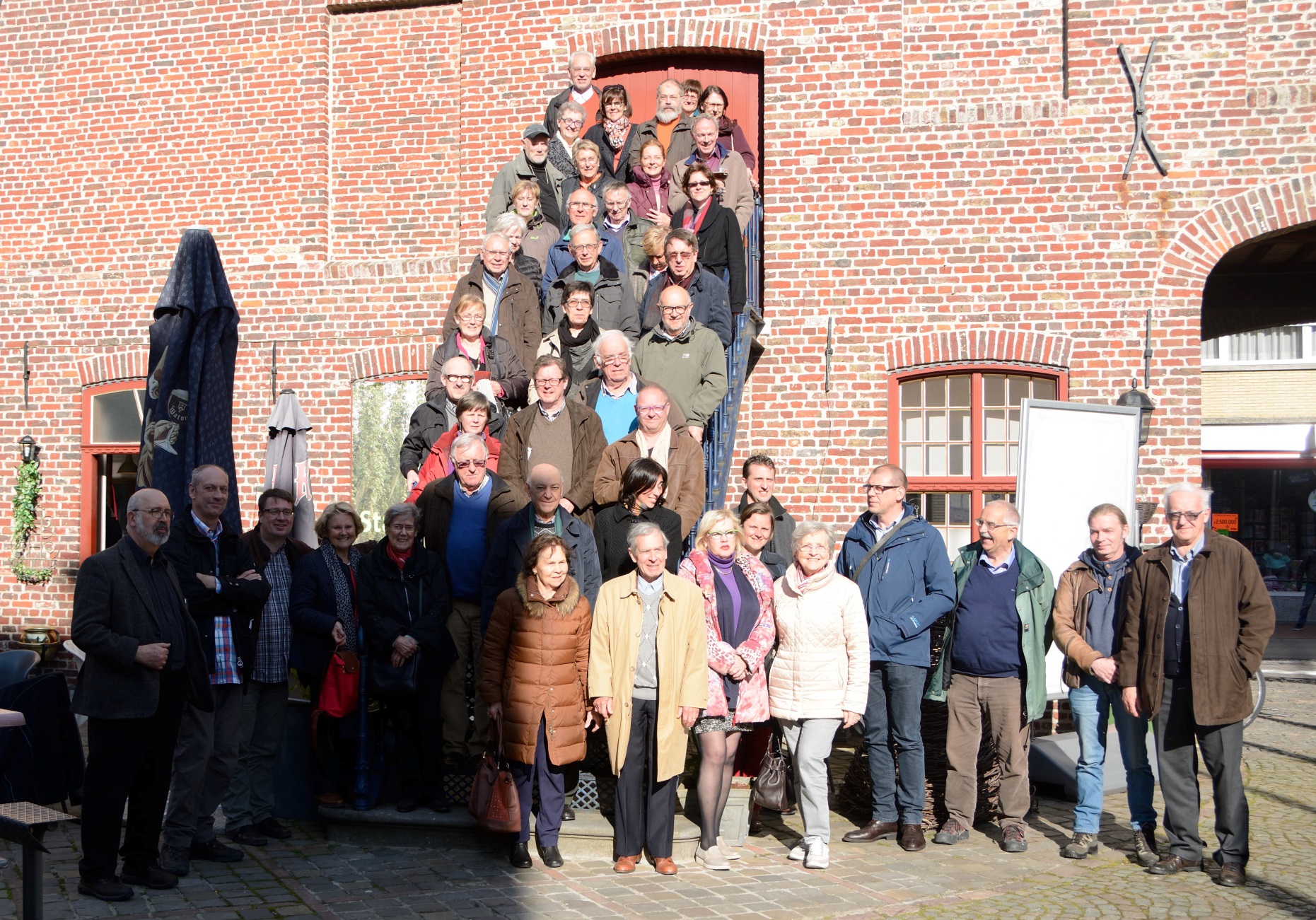 19 april 2016
Open Monumentendag
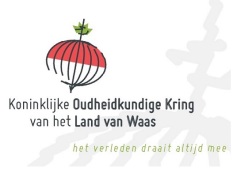 11 september 2016
Kaart van Besele
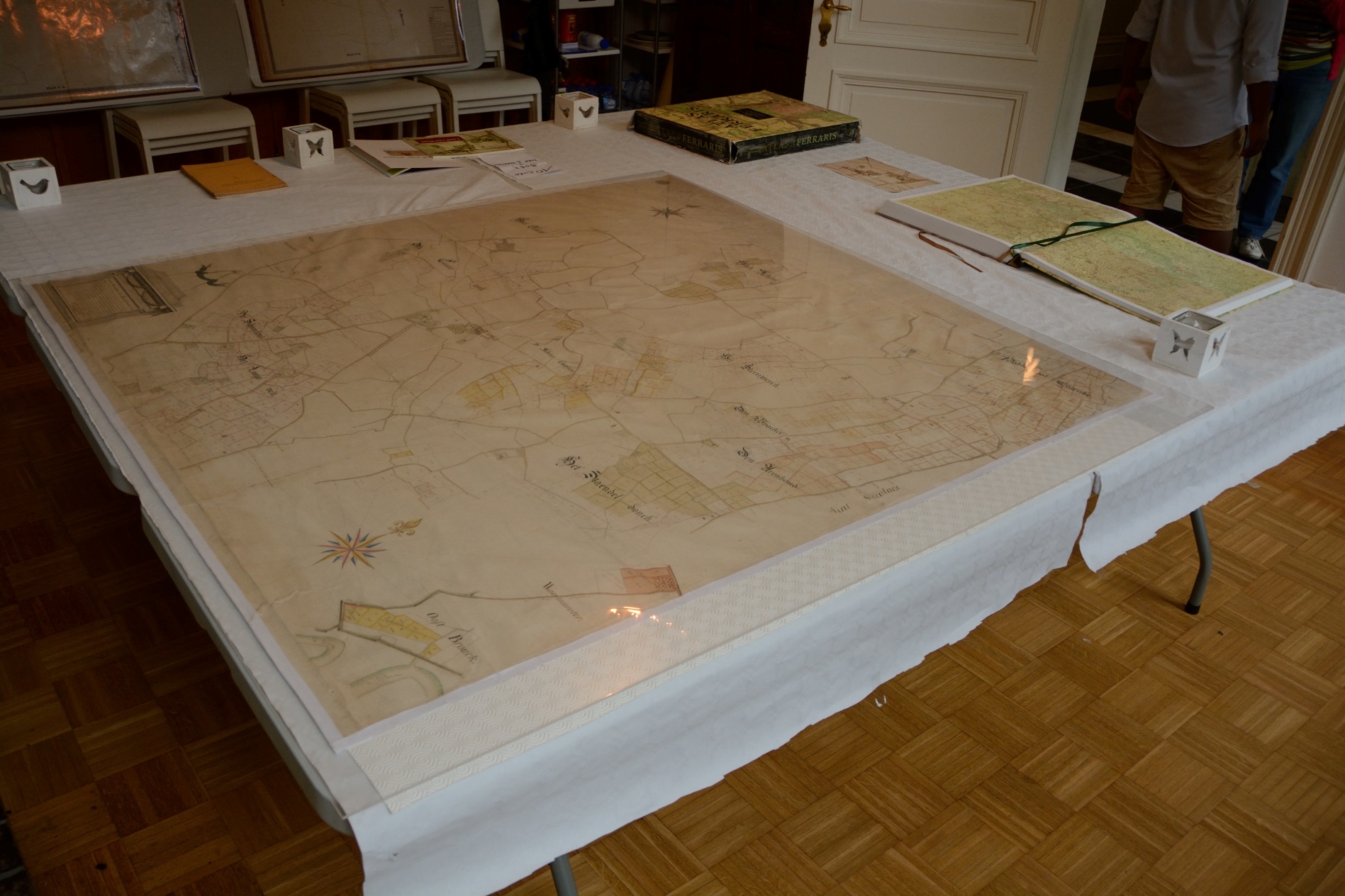 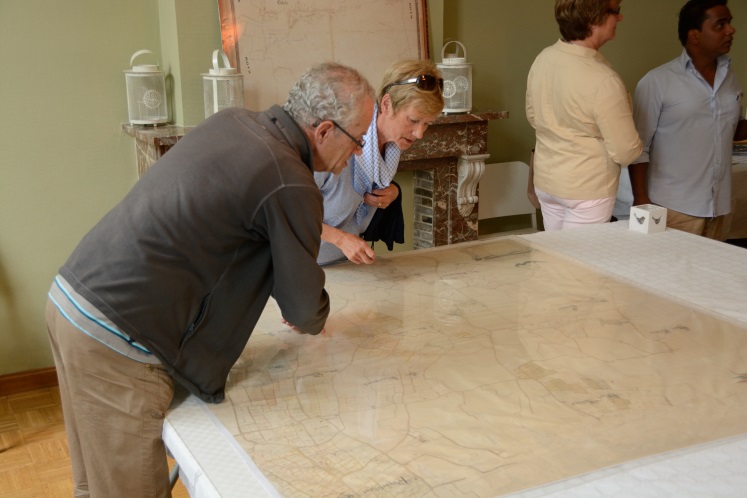 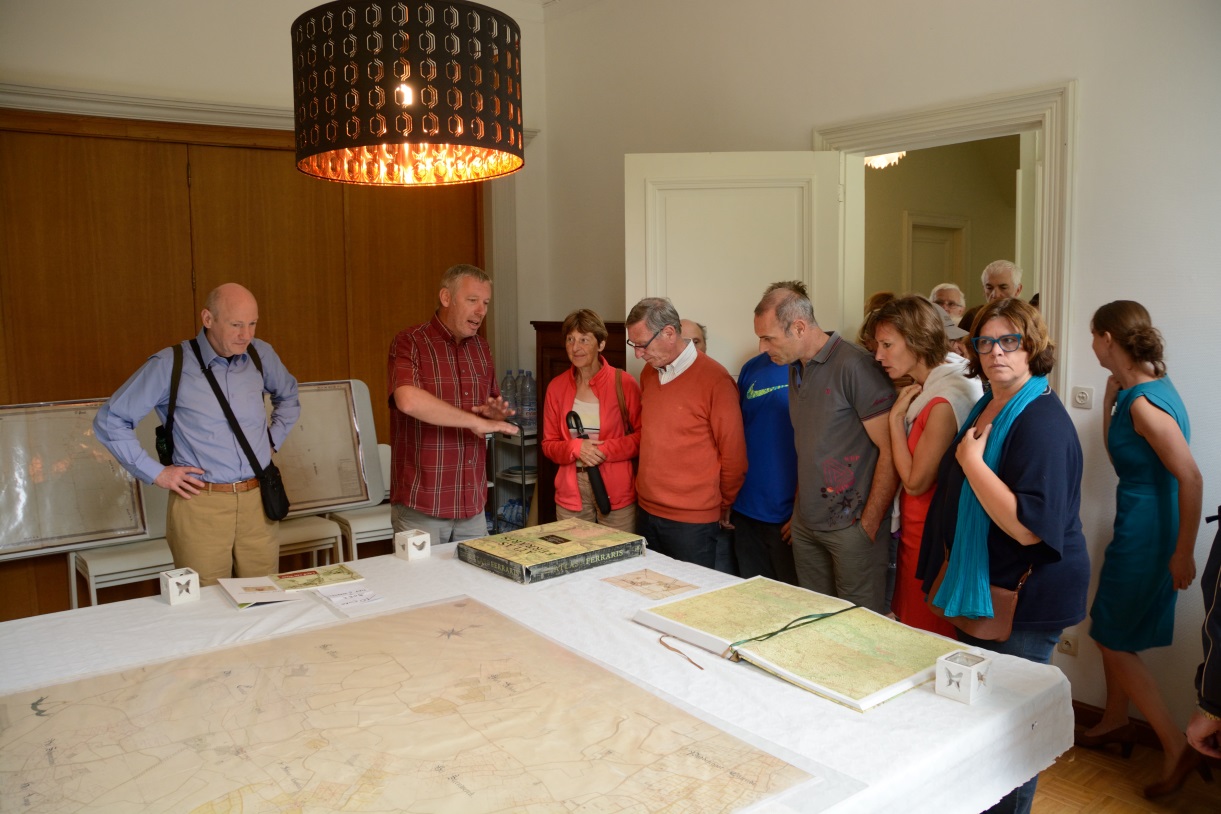 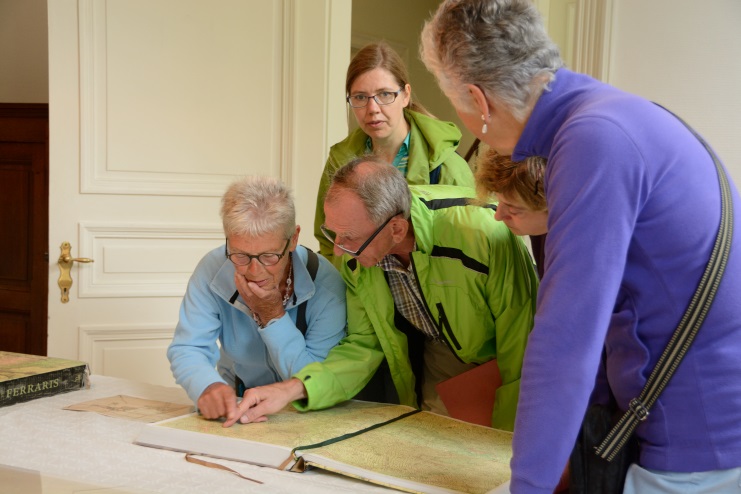 Voorstelling Annalen 2016
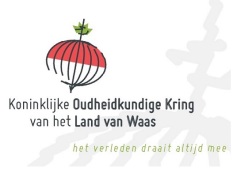 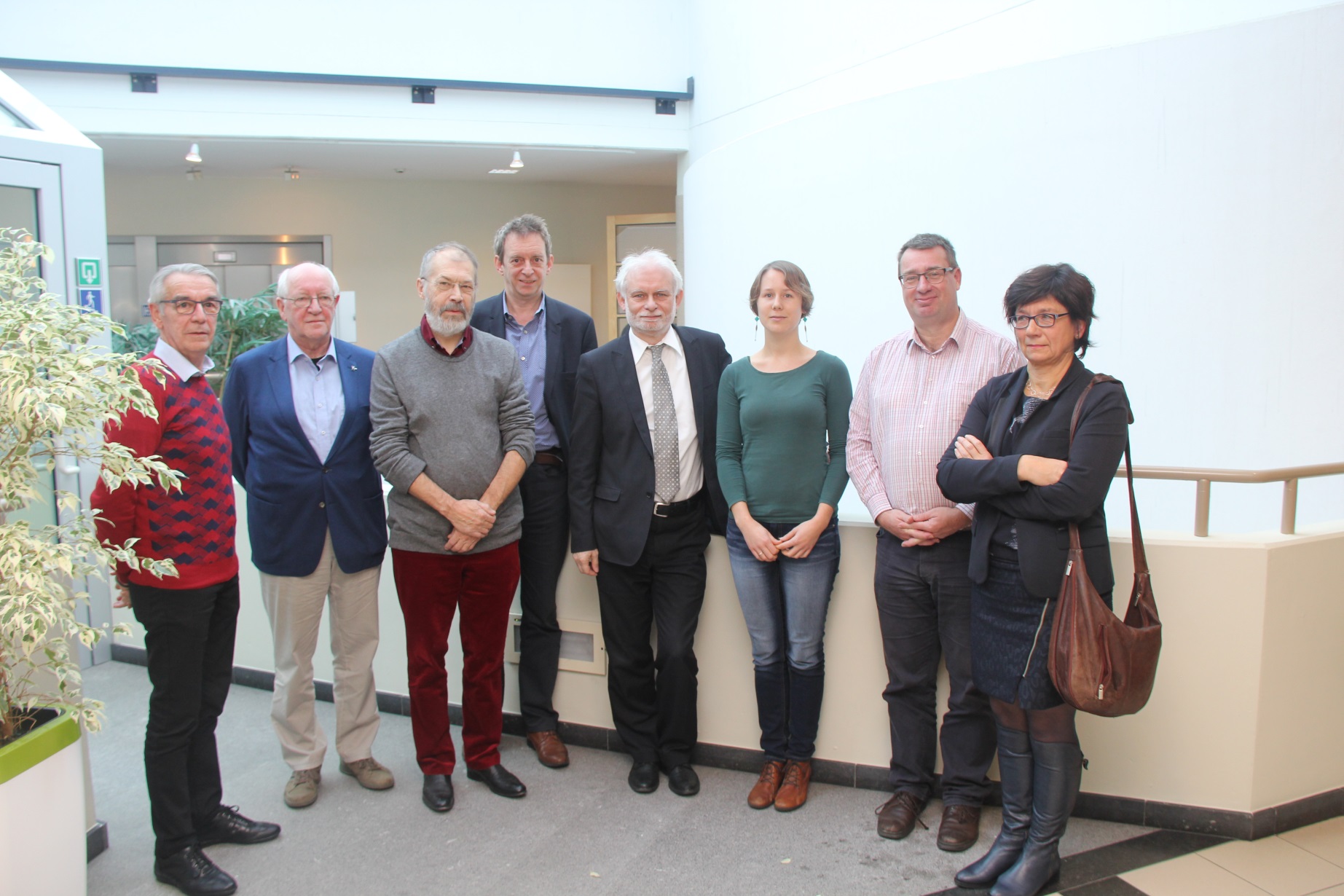 20 november 2016
Voorstelling Annalen 2016
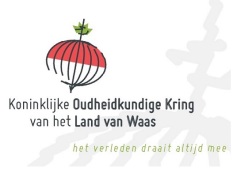 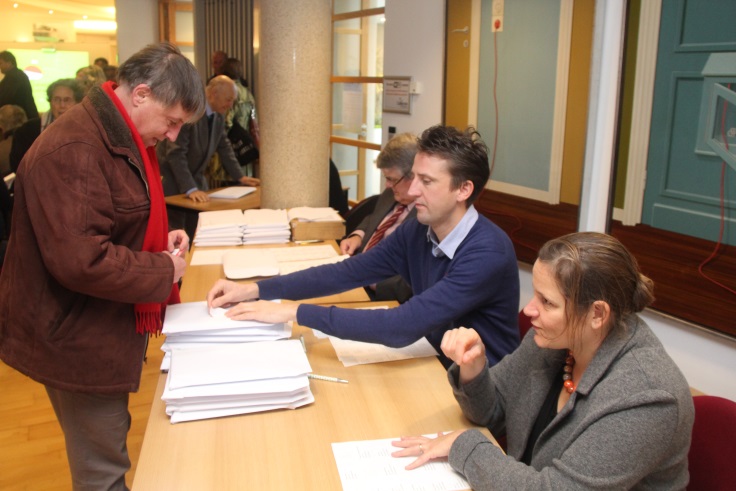 20 november 2016
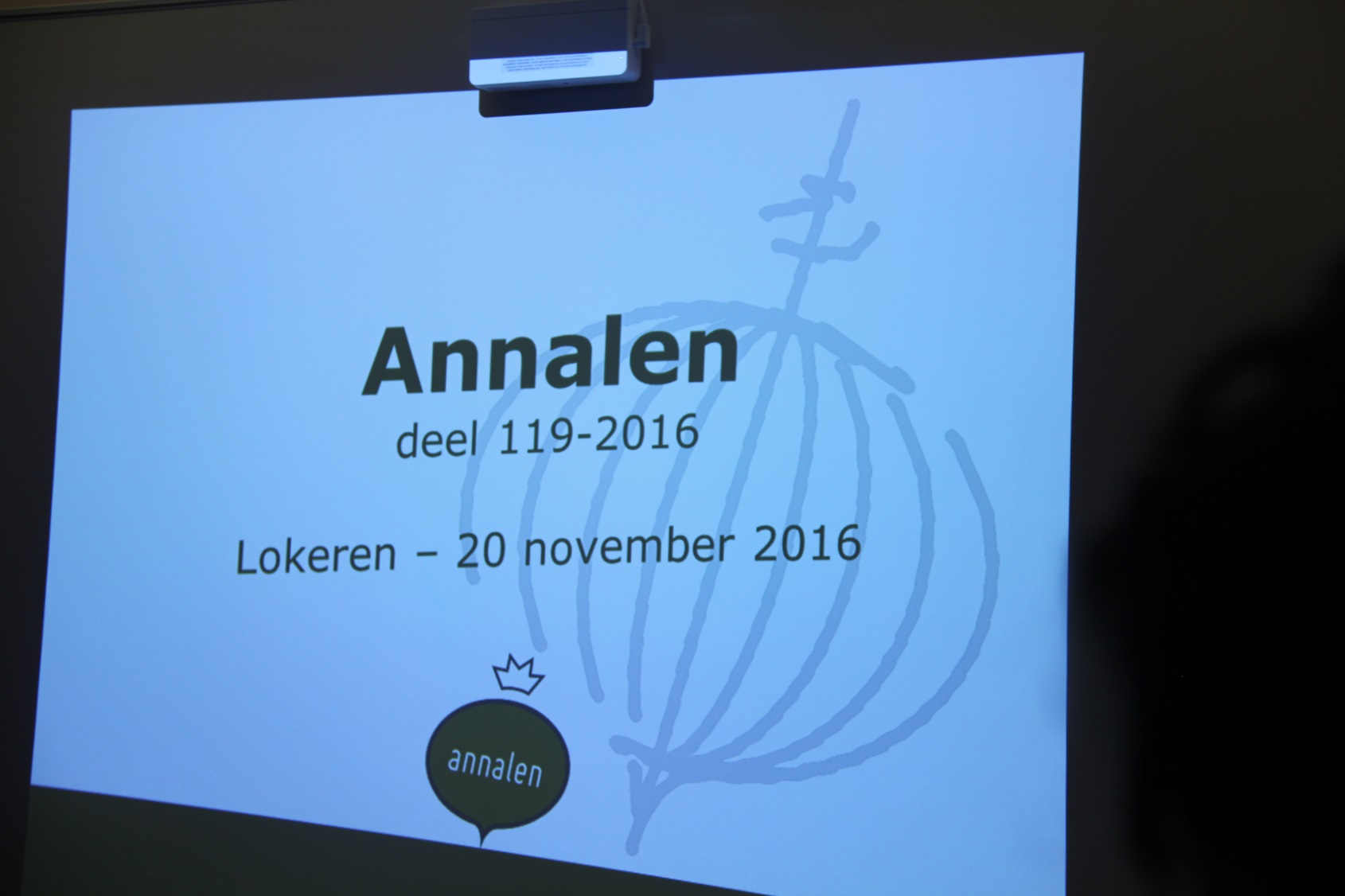 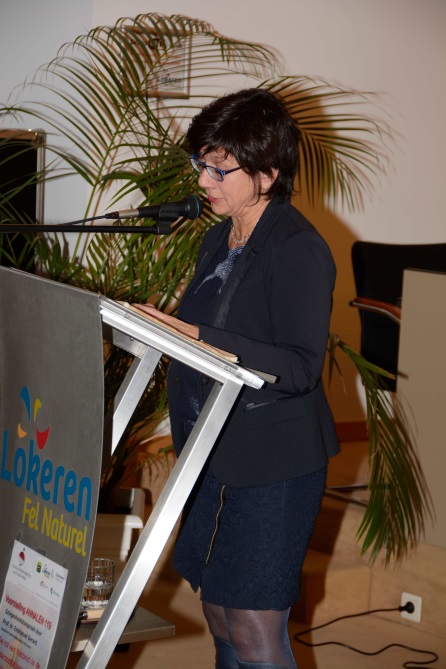 Voorstelling Annalen 2016
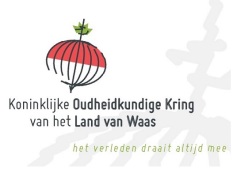 20 november 2016
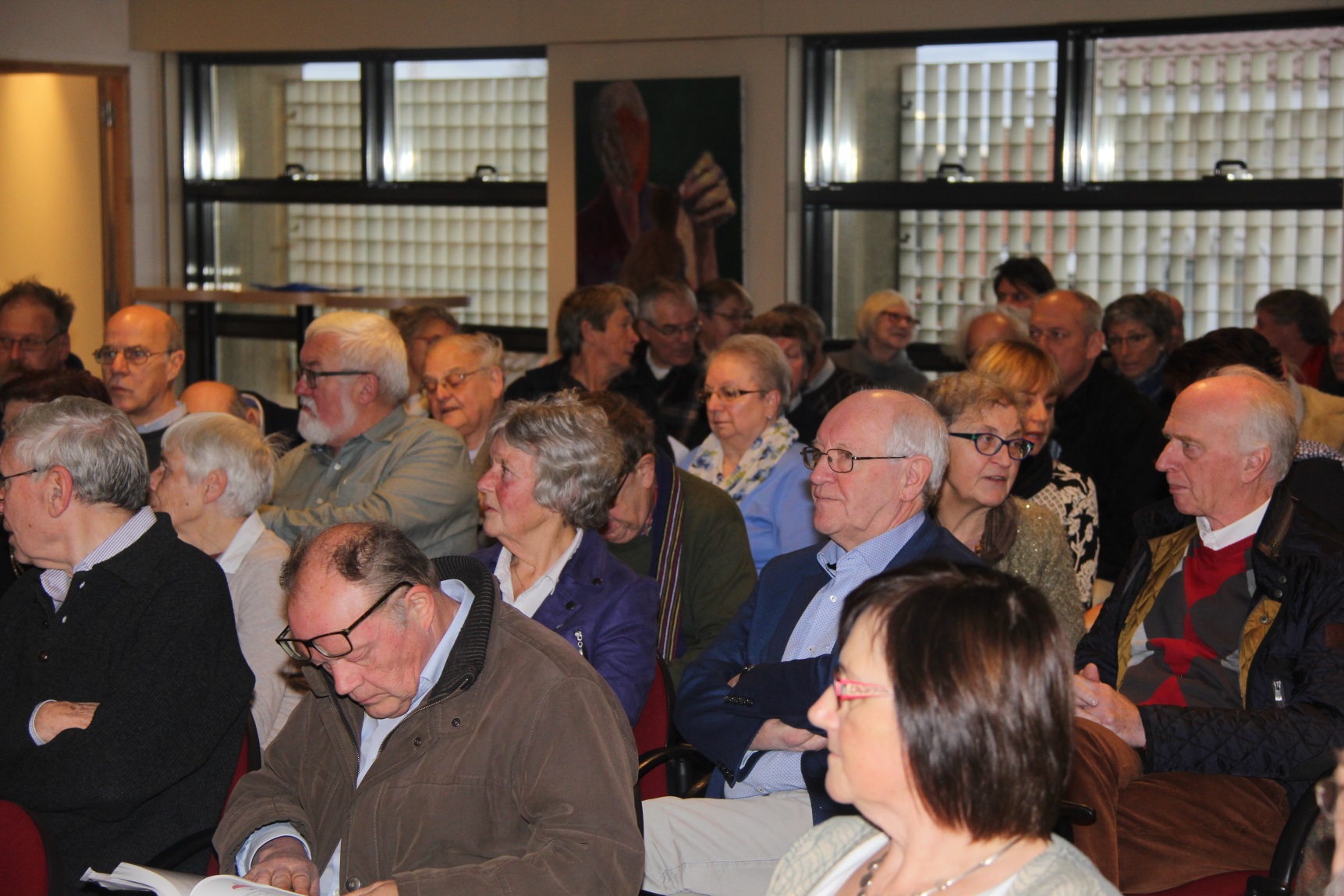 Voorstelling Annalen 2016
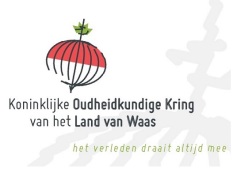 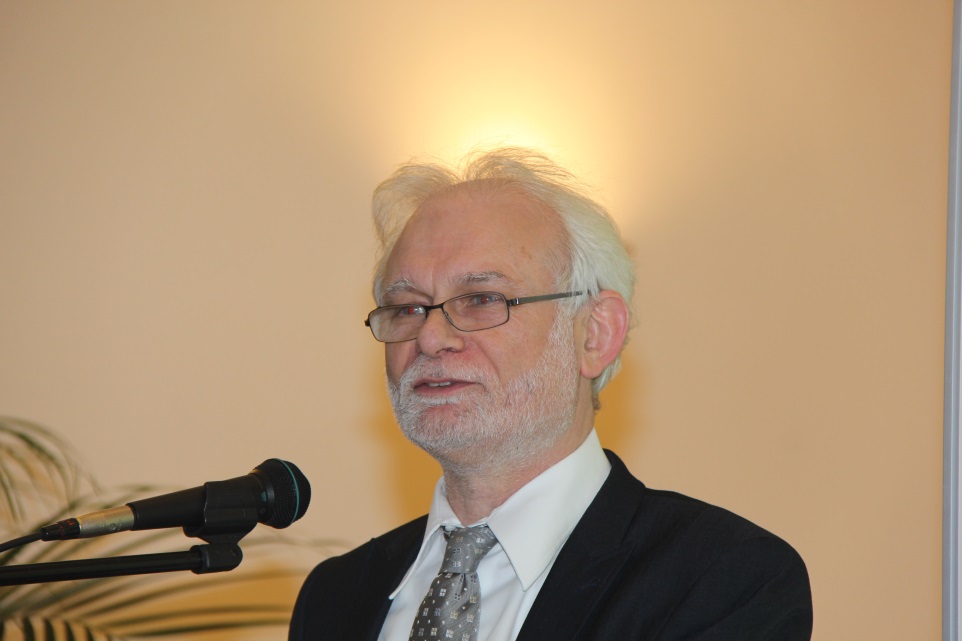 20 november 2016
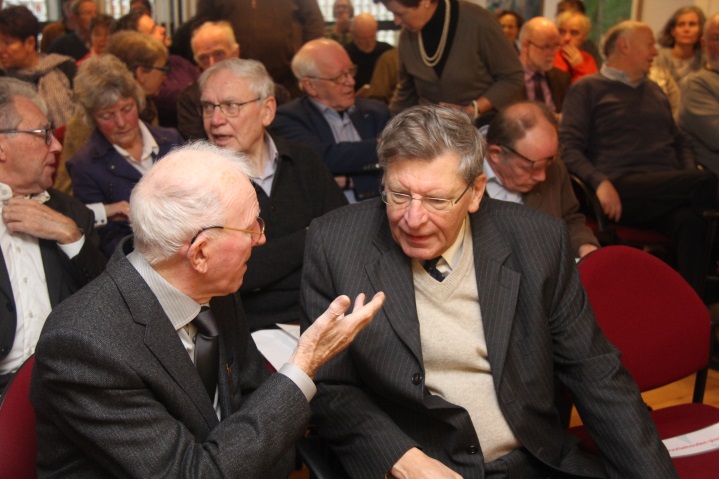 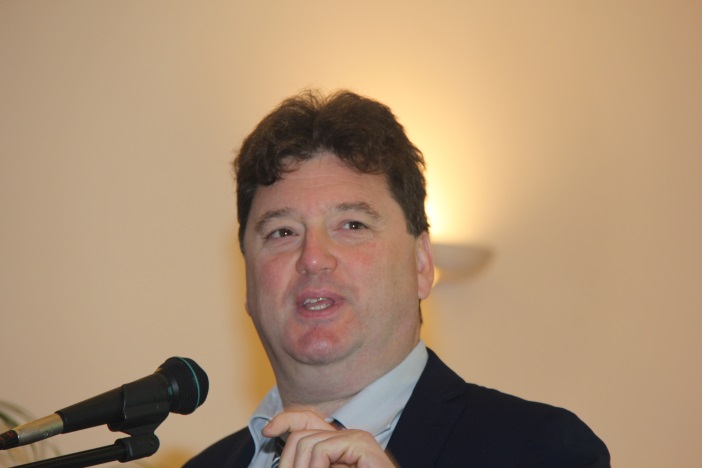 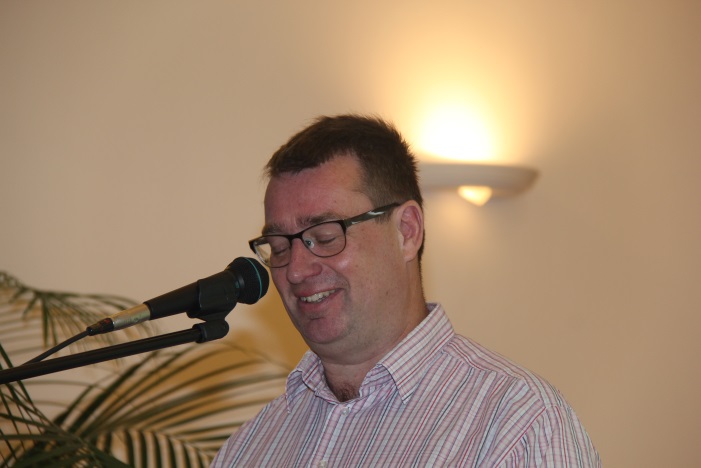 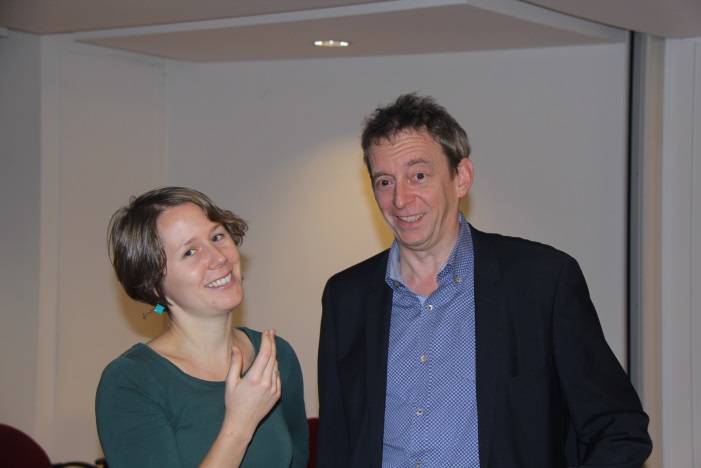 Renovatie Huis Janssen
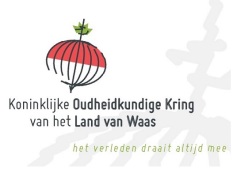 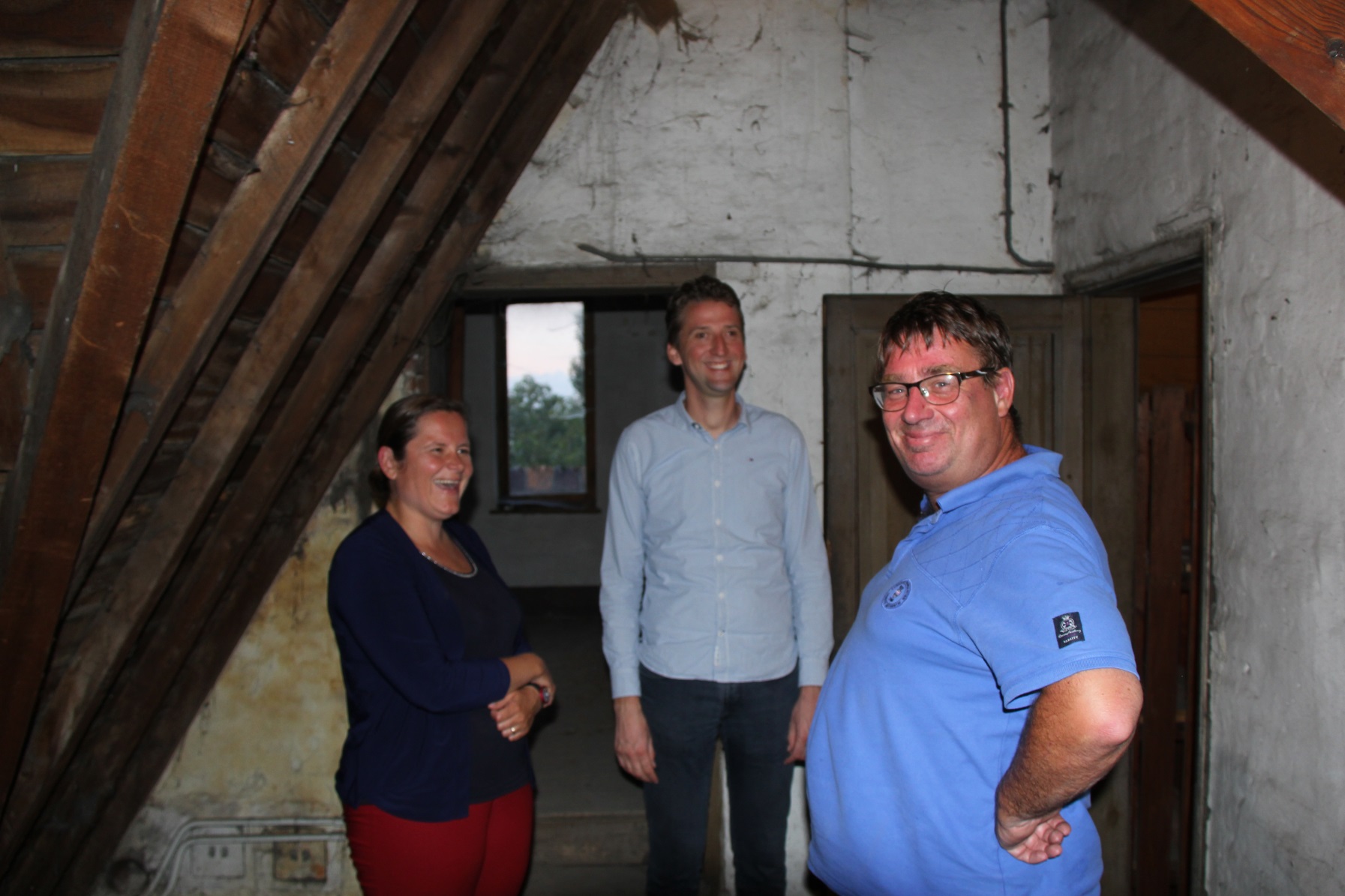 Renovatie Huis Janssen
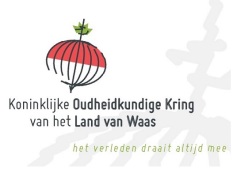 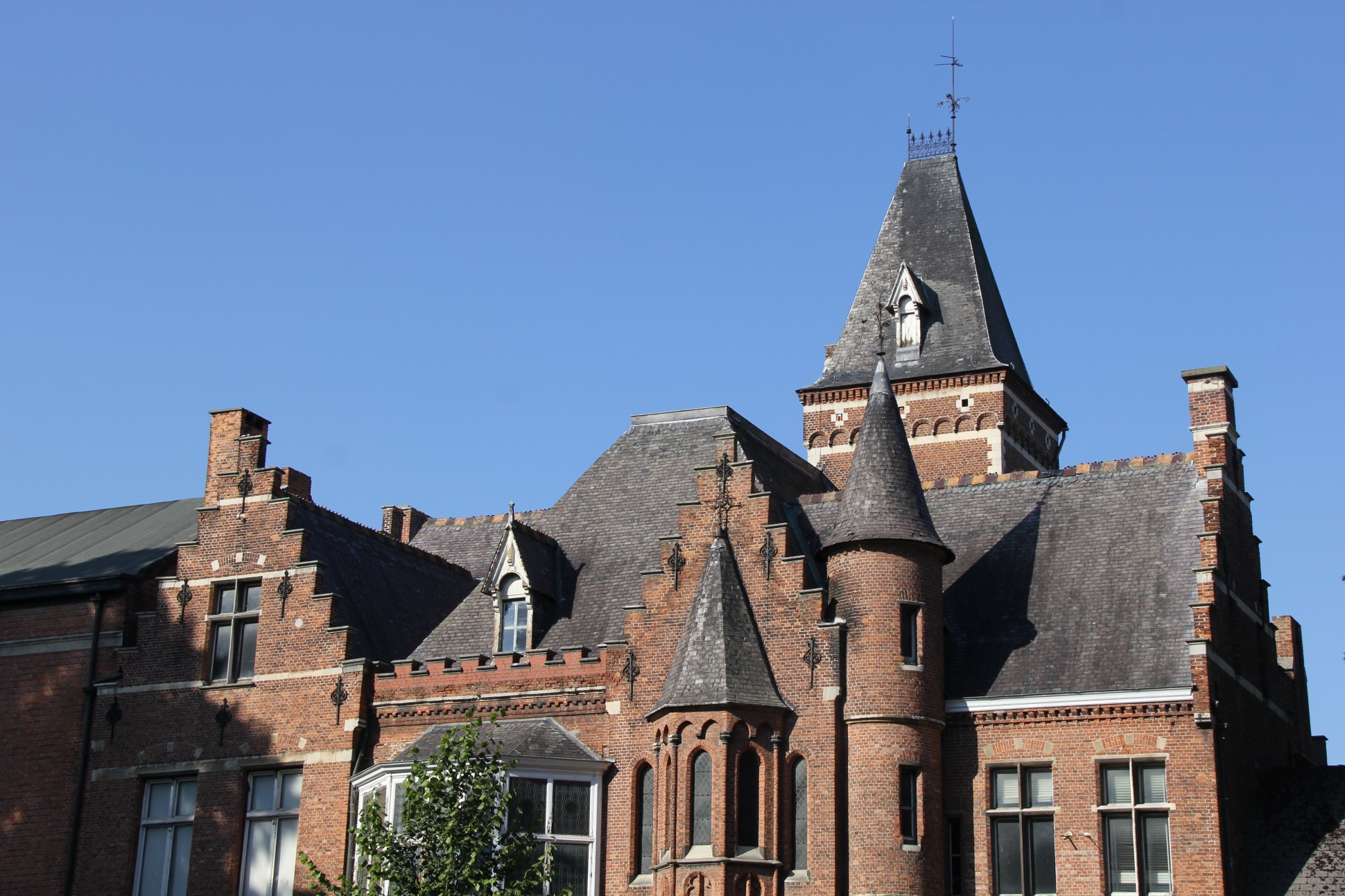 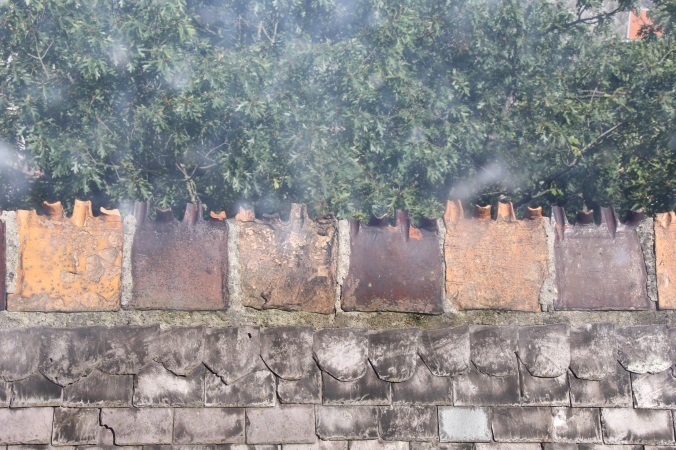 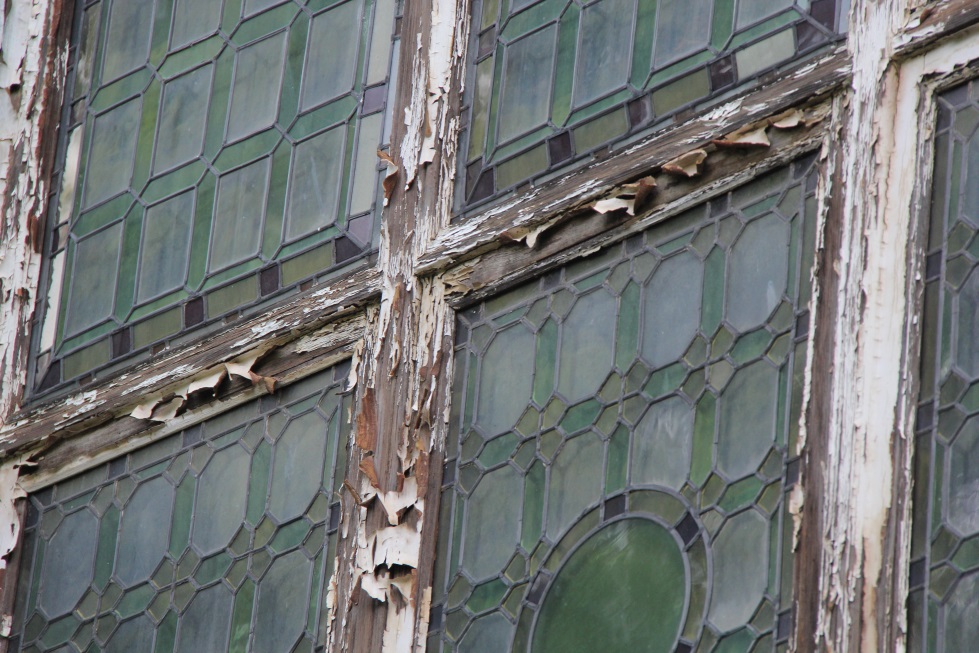 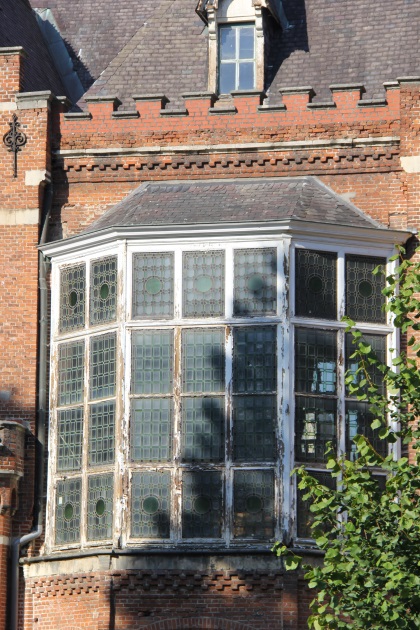 Renovatie Huis Janssen
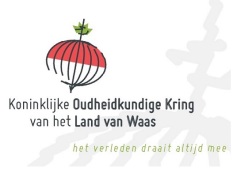 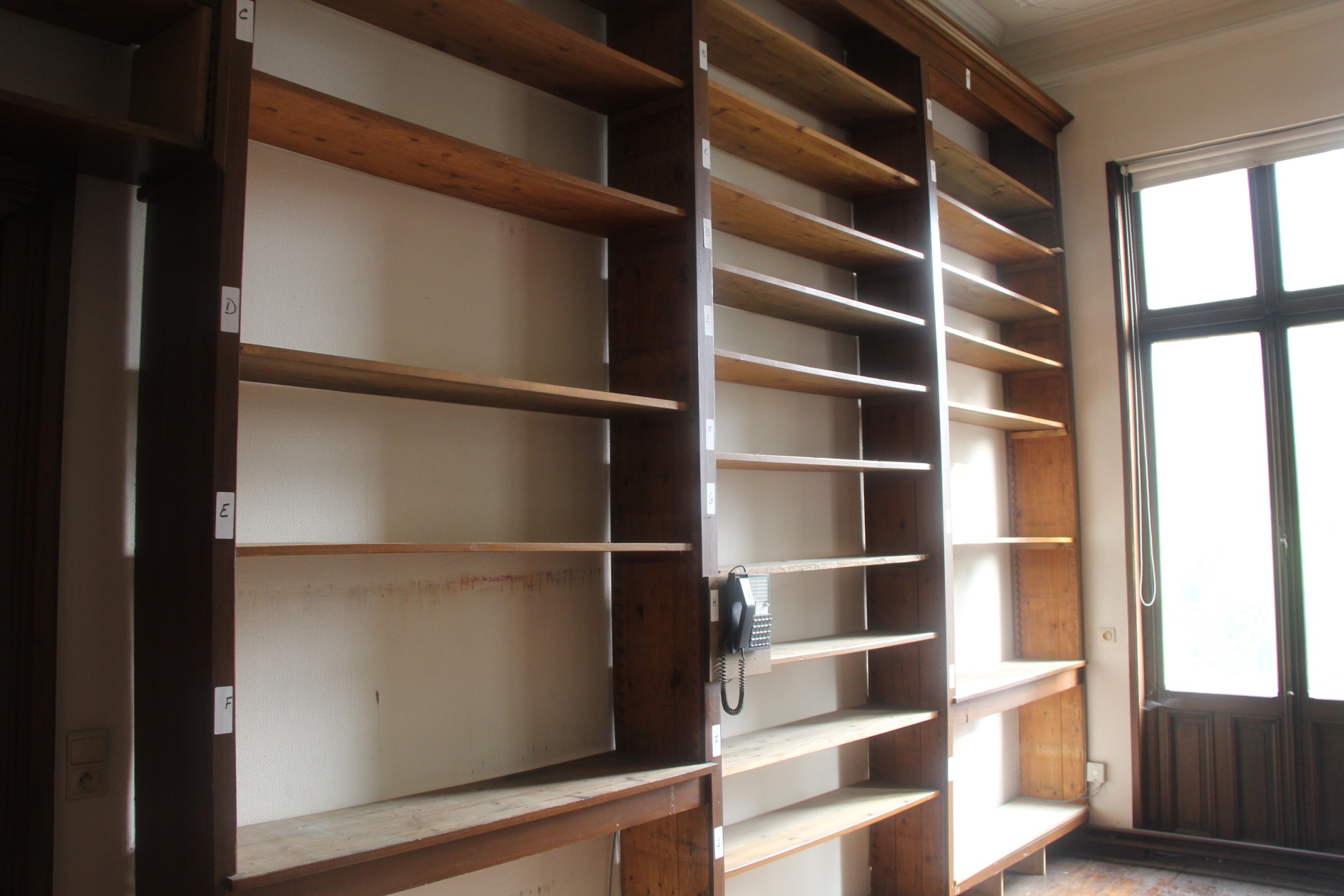 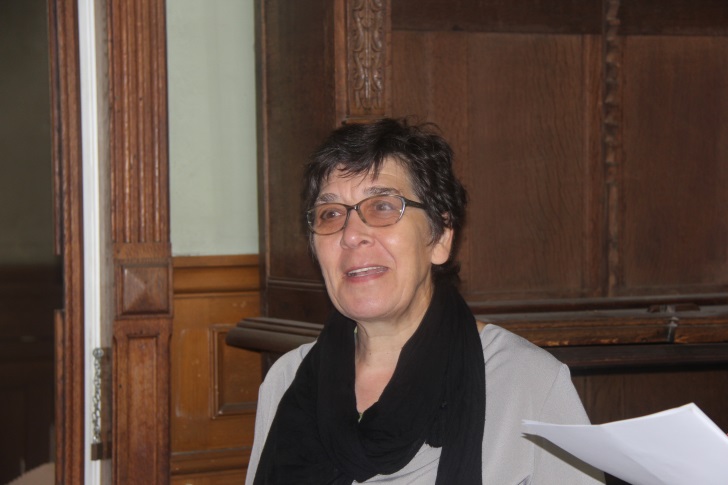 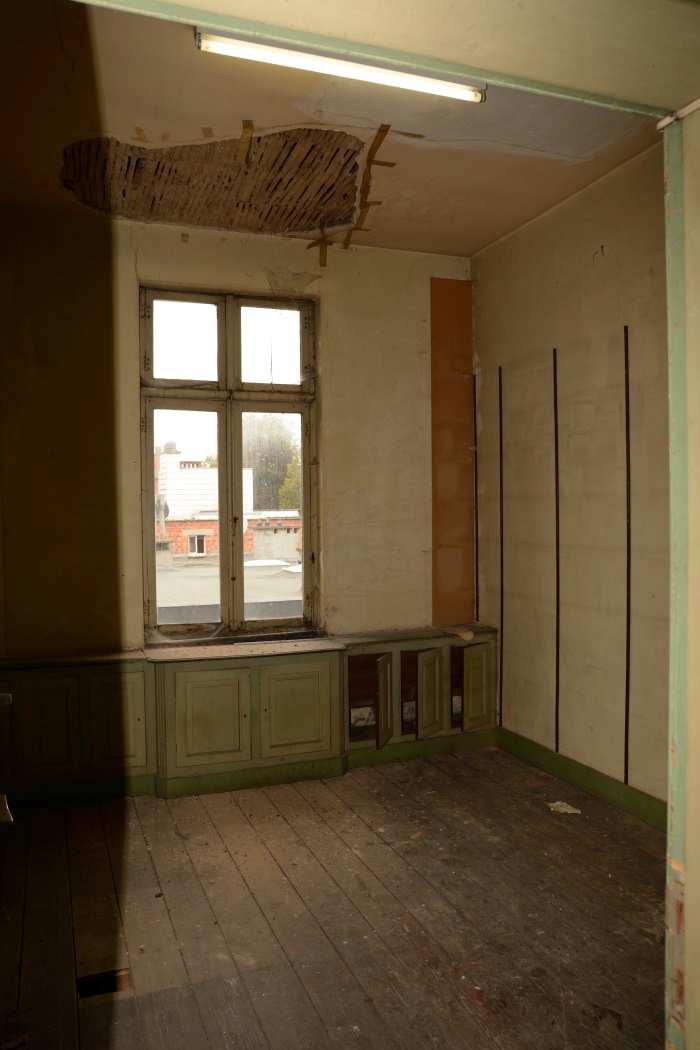 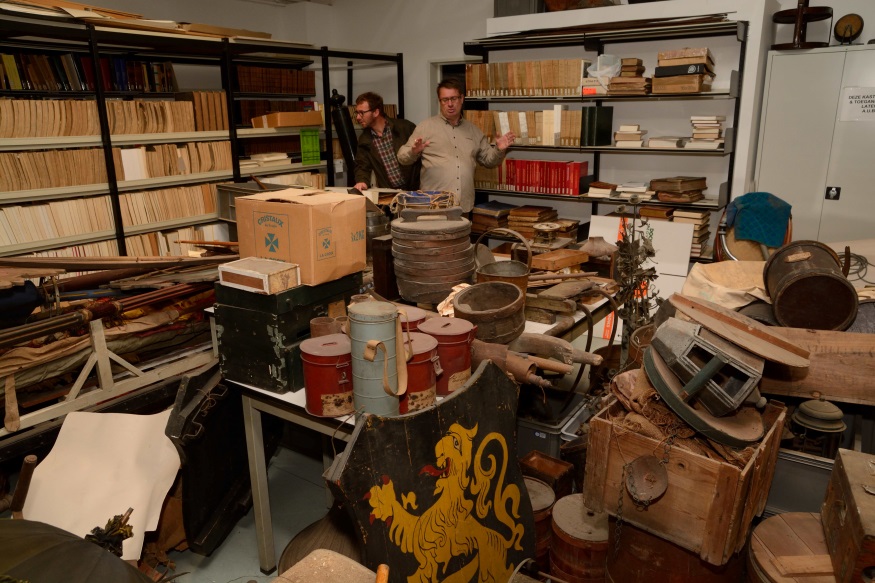 Renovatie Huis Janssen
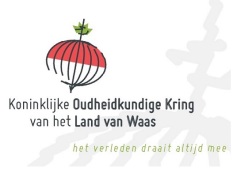 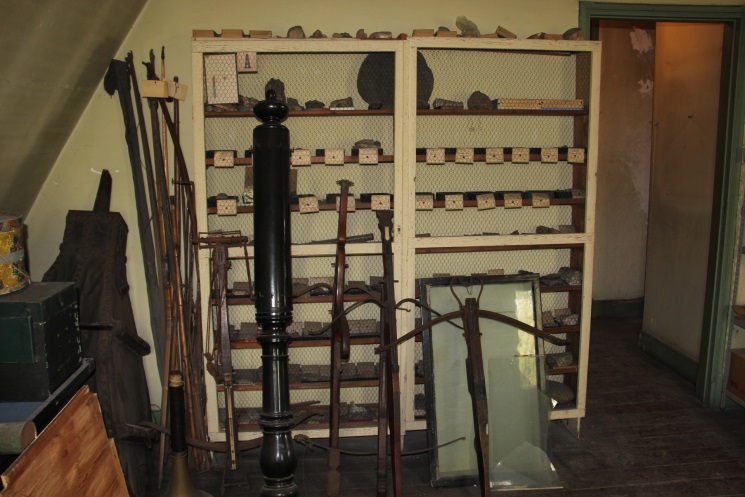 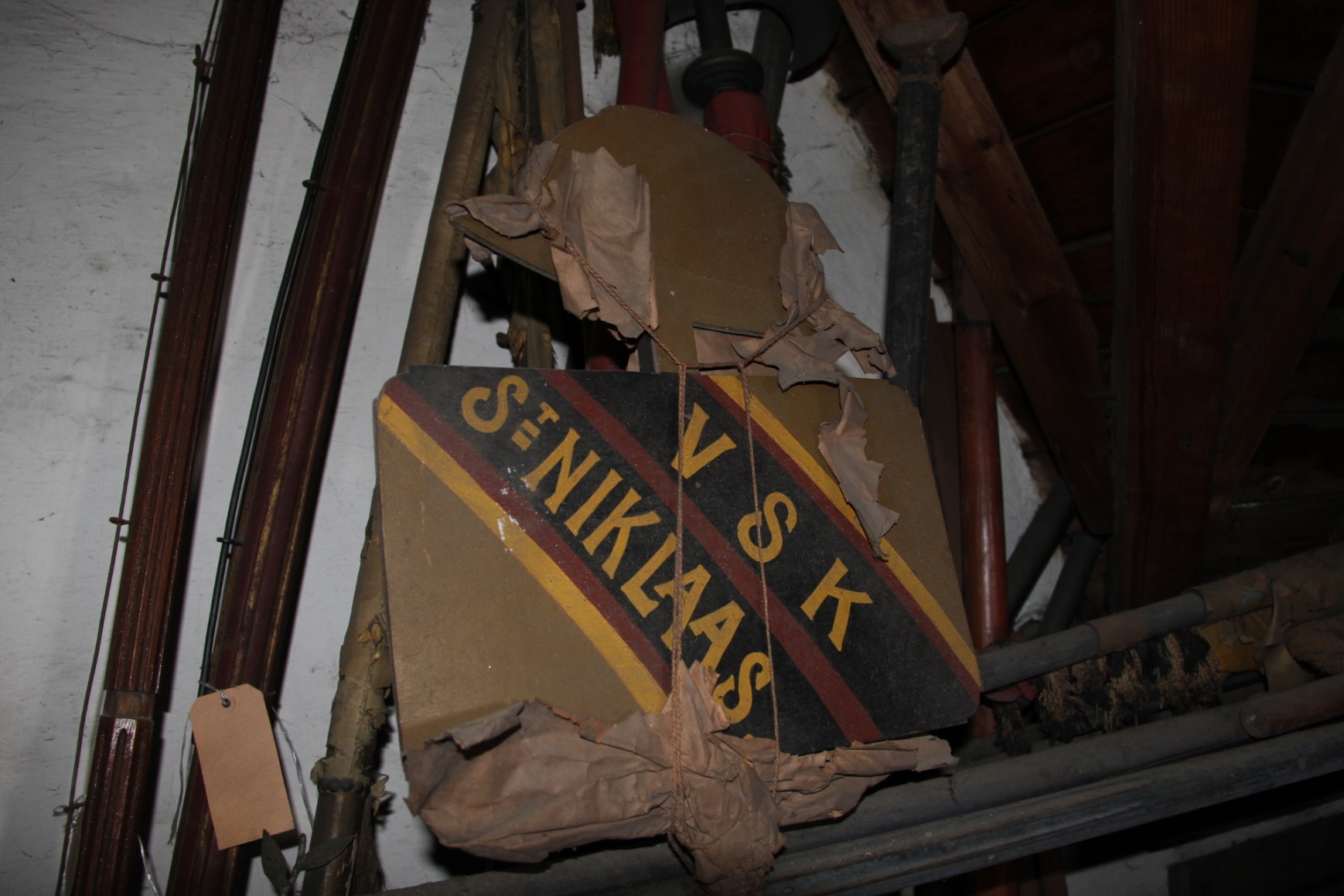 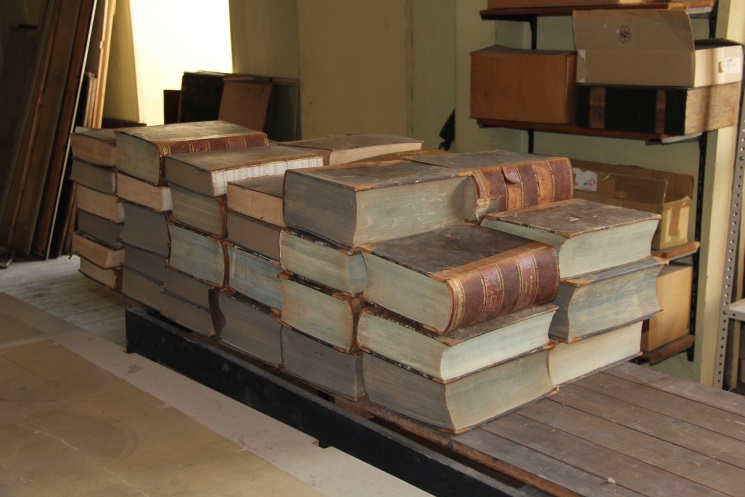 Renovatie Huis Janssen
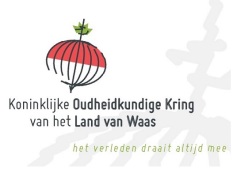 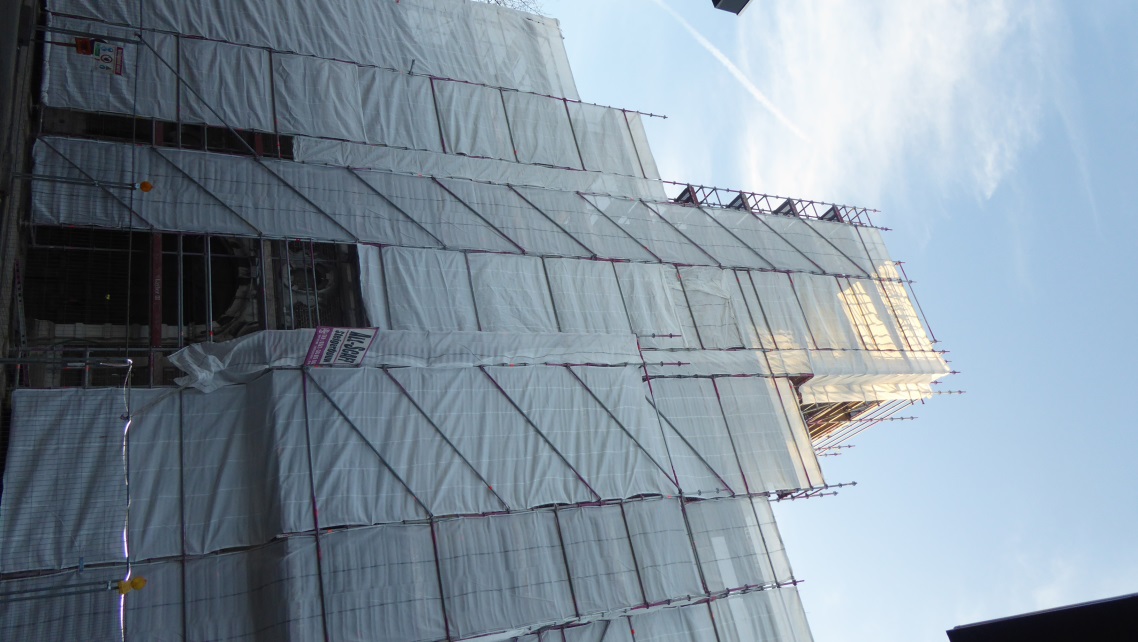 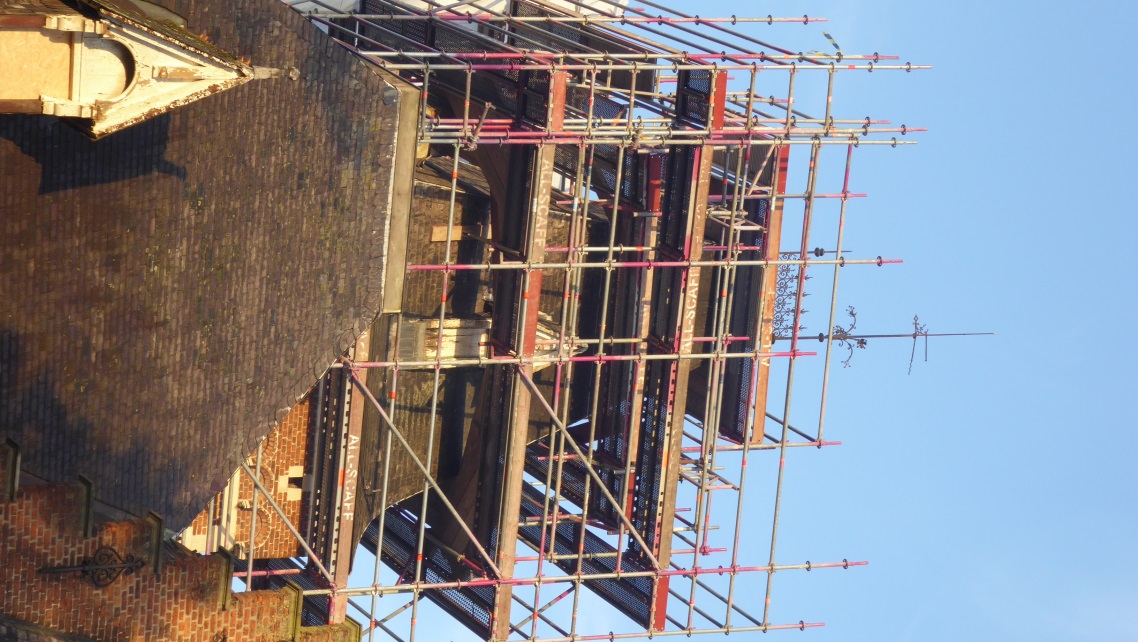 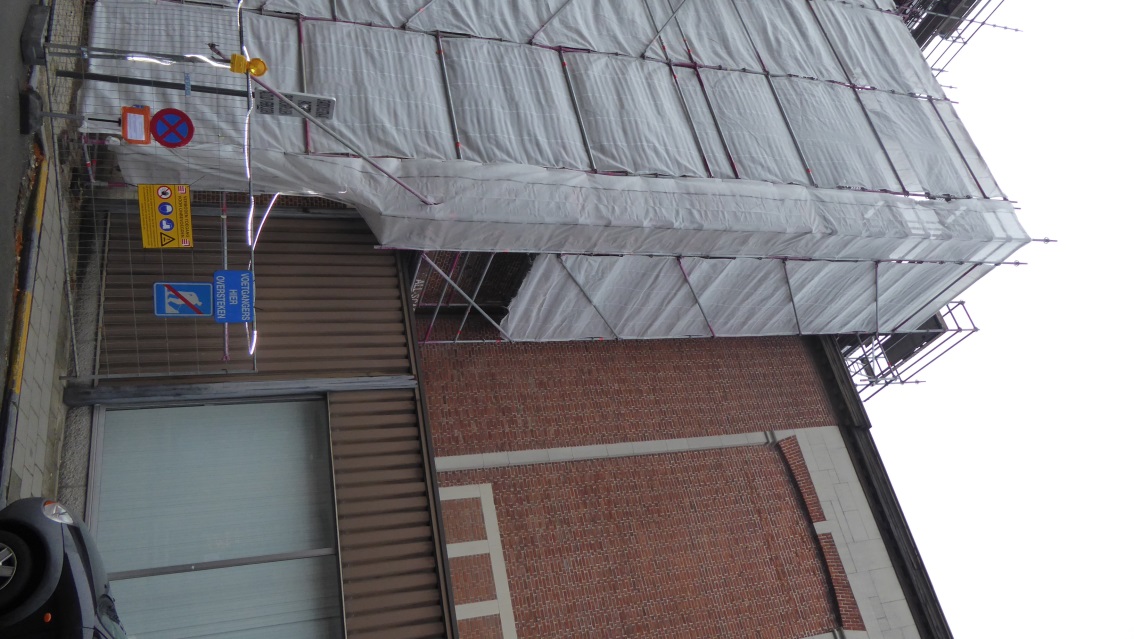 Renovatie Huis Janssen
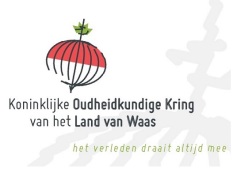 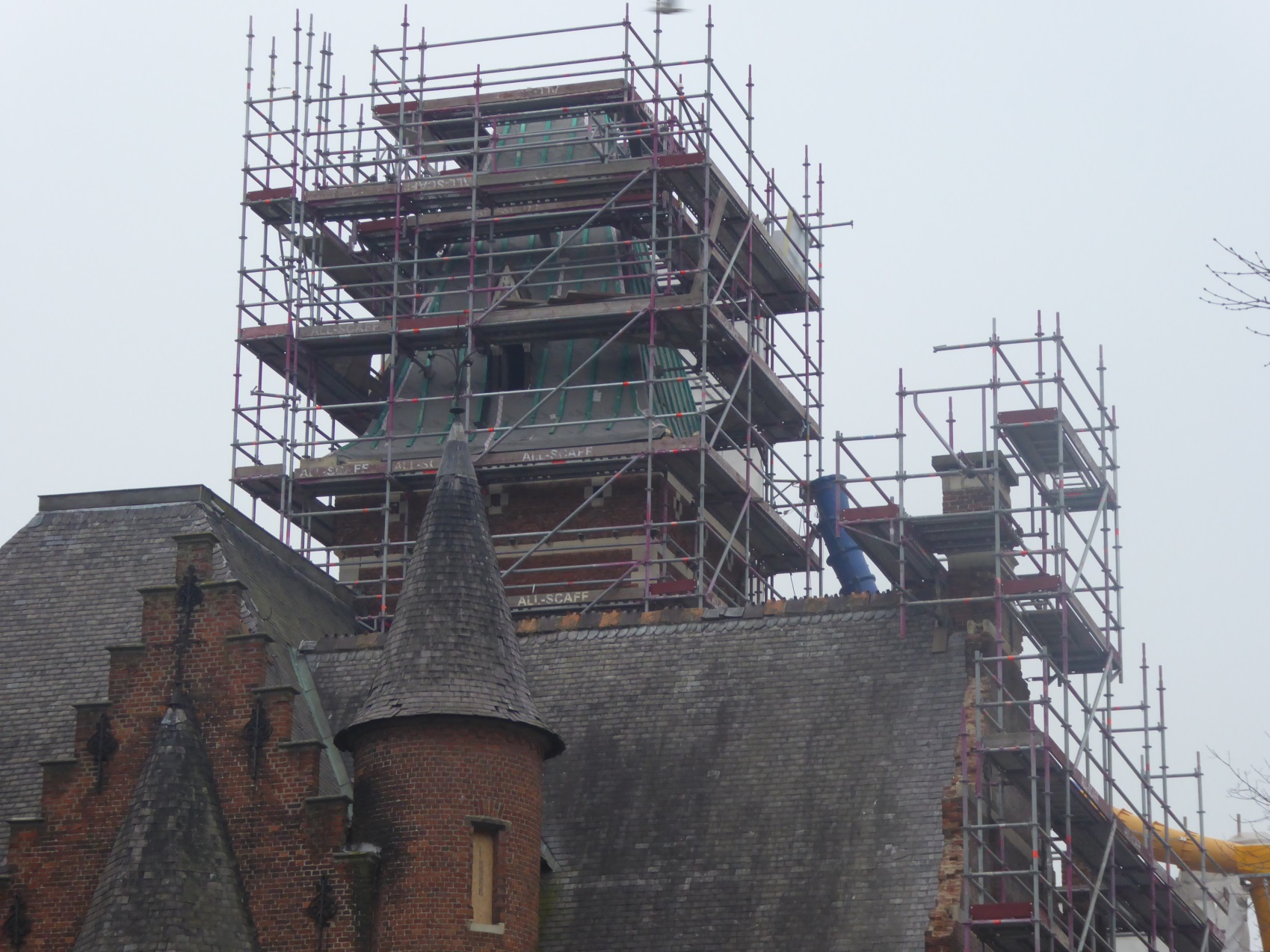 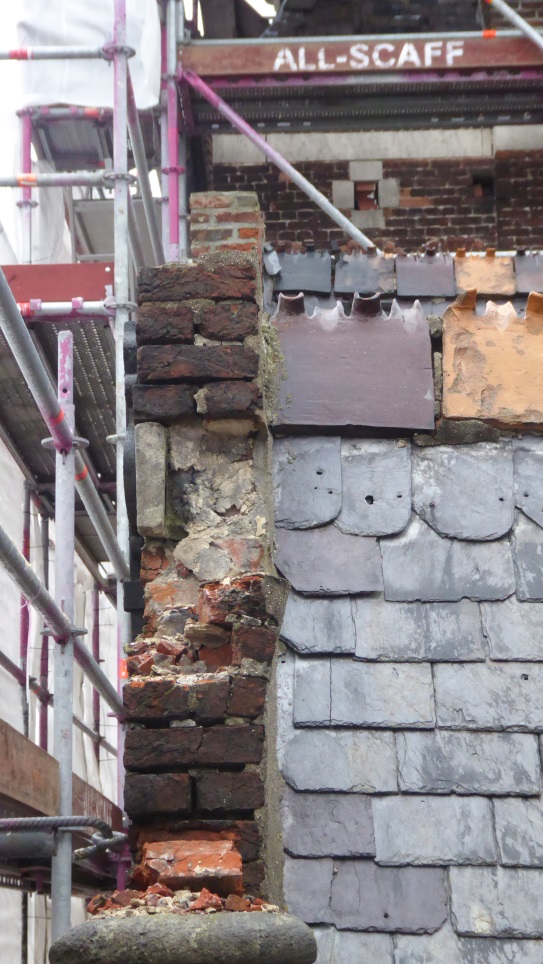 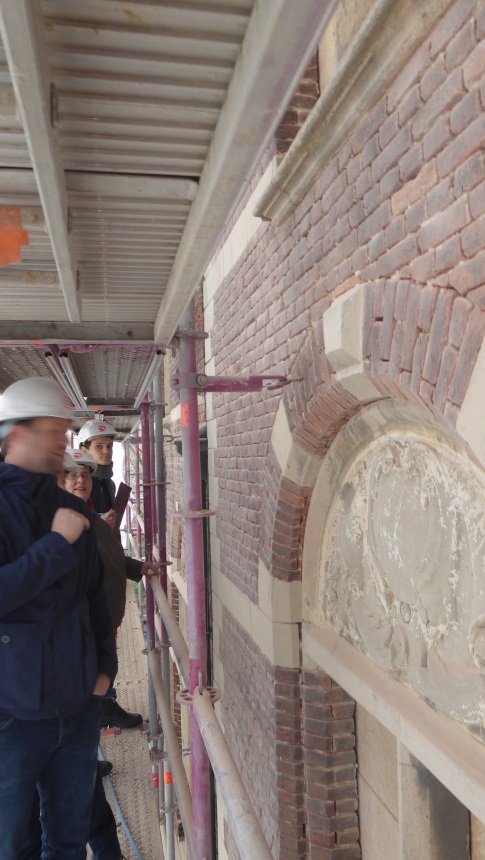 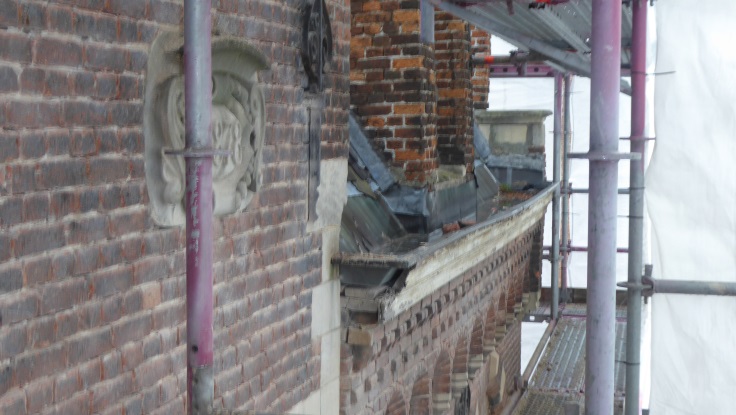 Dit was 2016
Maar er wordt verder aan gewerkt
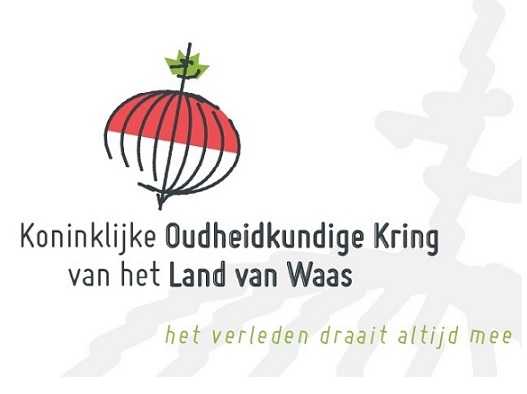 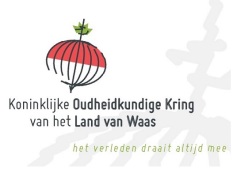 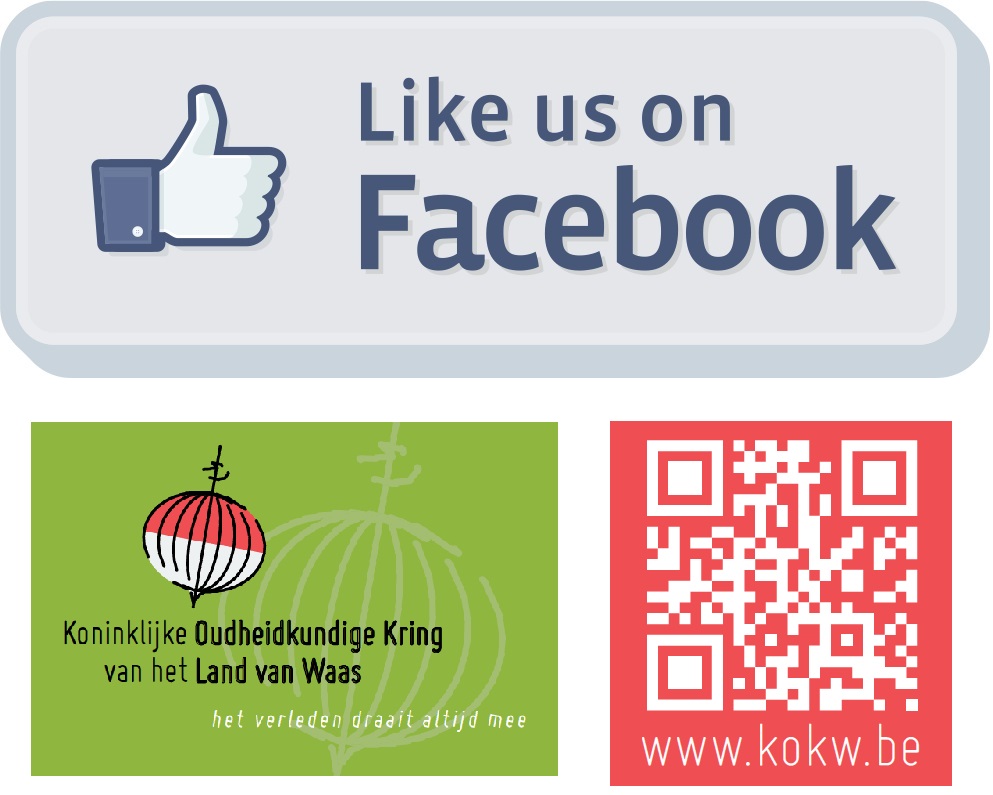 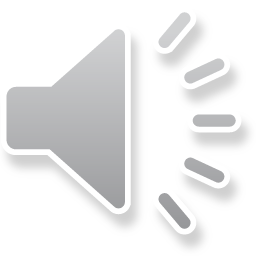 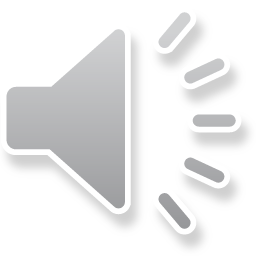 Foto’s Herbert Smitz en Koen Verstraeten